Региональная ярмарка вакансий -2015
В 2015 году в ЕГУ им.И.А. Бунина выпускается 1209  чел.,
Из них  бакалавров – 584 чел.,
	     магистров – 105 чел.,
	     специалистов – 520 чел.
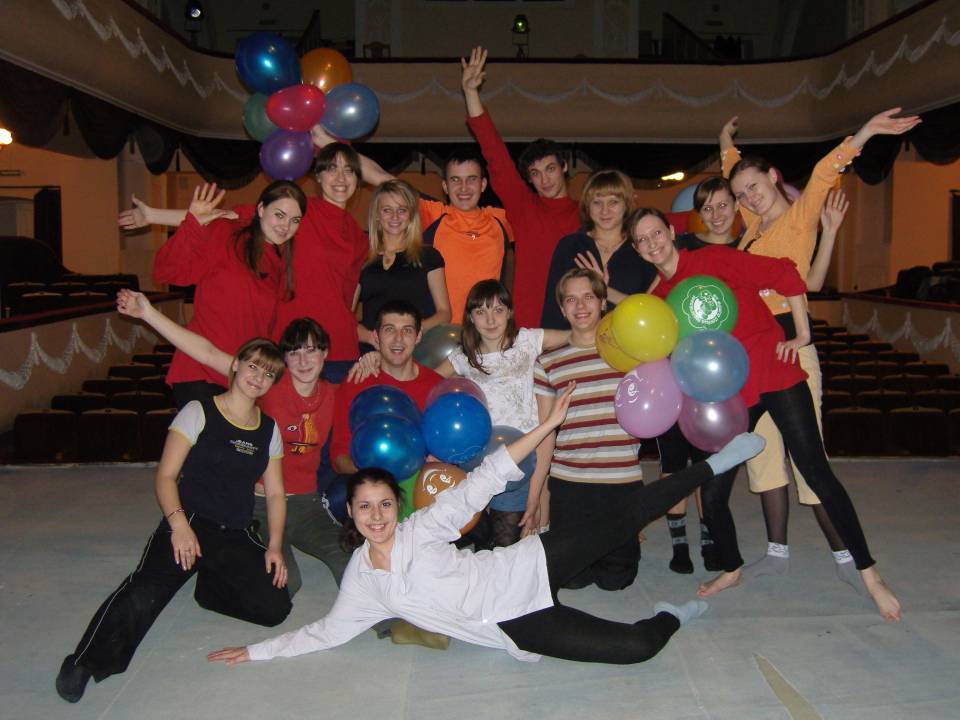 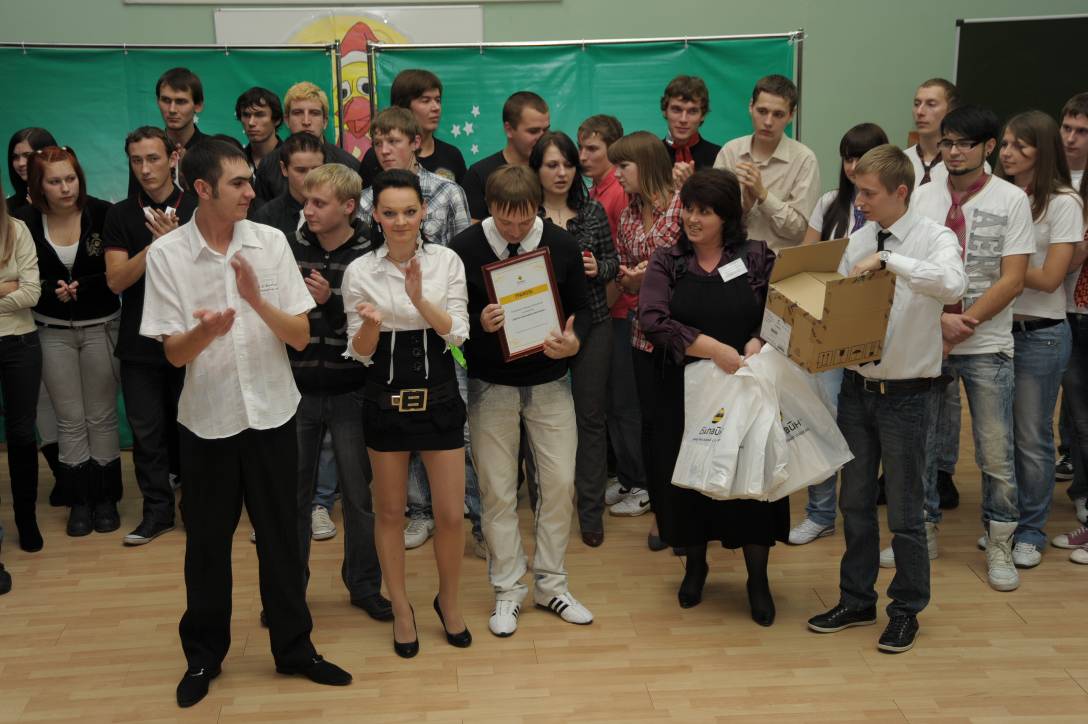 Какие они - выпускники 2015 года?
В анкетировании  приняло участие  80 выпускников
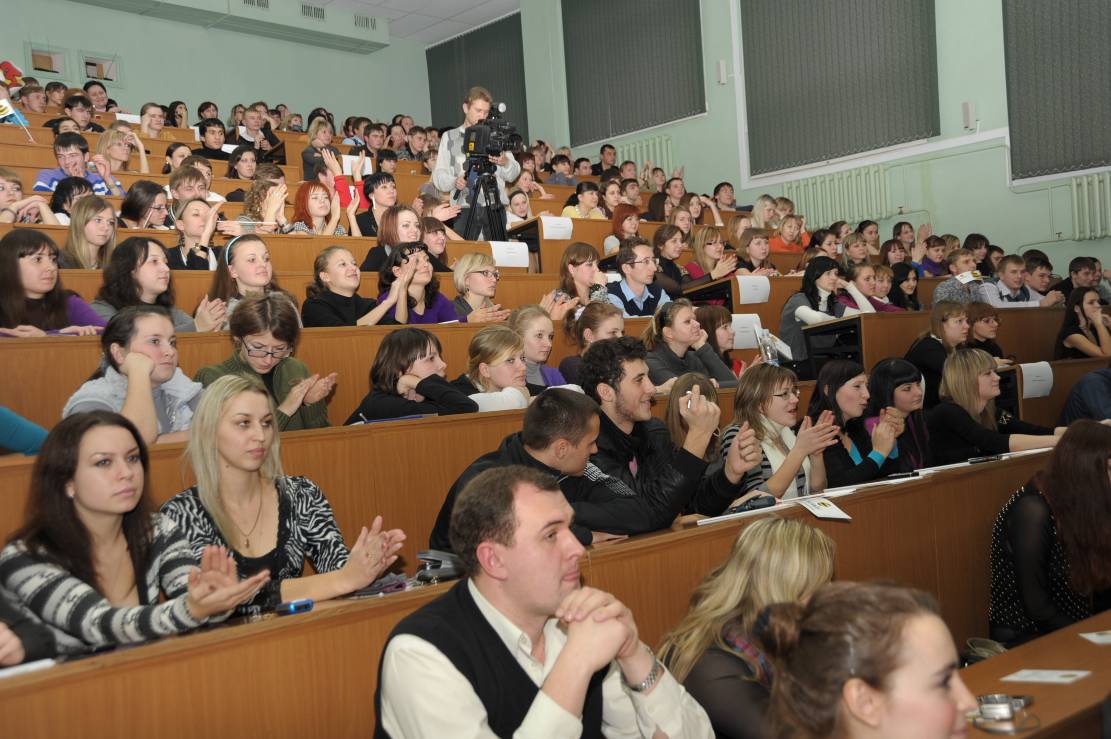 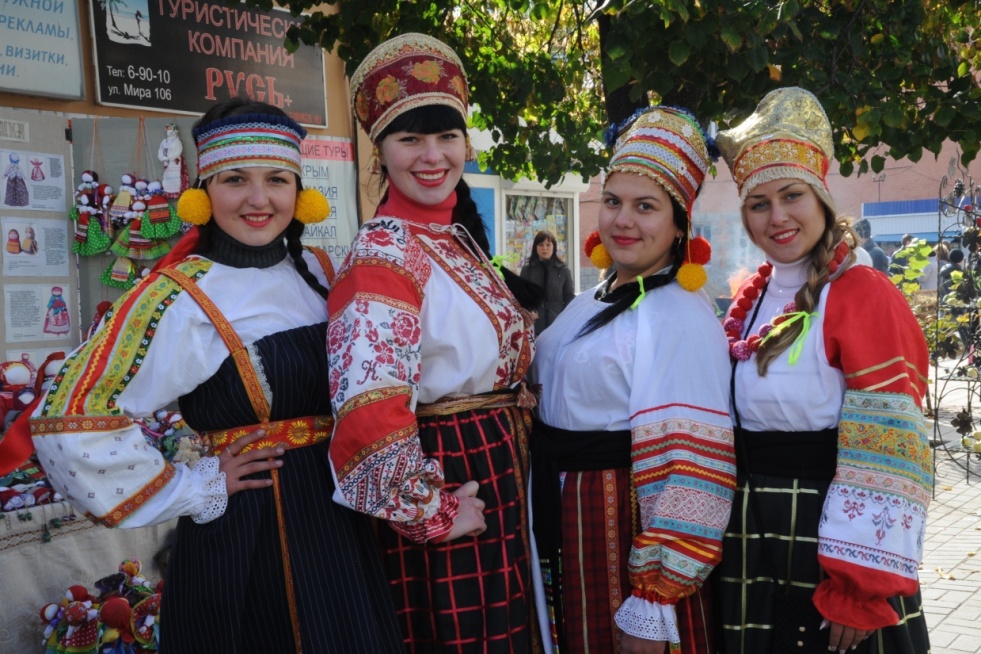 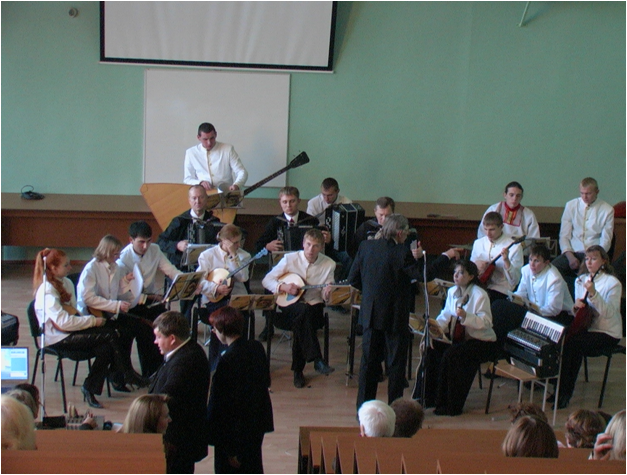 Вопрос 1. Планируете ли Вы работать по профилю полученного образования ?
«ДА»

76%
«НЕТ»

20%
«НЕ ОПРЕДЕЛИЛИСЬ»
1 %
Вопрос 2. Планируете ли Вы остаться работать в регионе ?
«ДА»

69 %
«НЕТ»

25 %
«НЕ ОПРЕДЕЛИЛИСЬ»
3,5 %
Вопрос 3. Планируете ли Вы продолжить обучение?
«ДА»

47,5 %
«НЕТ»

46 %
«НЕ ОПРЕДЕЛИЛИСЬ»

1 %
Вопрос 4. Какие факторы наиболее важны для Вас при выборе места работы ?
Вопрос 5. Что бы вы хотели спросить у работодателя ?
Каков уровень заработной                                 платы?
Есть ли возможность карьерного роста?
Возможно ли  трудоустроиться  без опыта работы?
Существуют ли какие-либо меры поддержки молодых специалистов?
Возможно ли  совмещение нескольких  должностей?
ИНСТИТУТ  ИСТОРИИ И КУЛЬТУРЫ
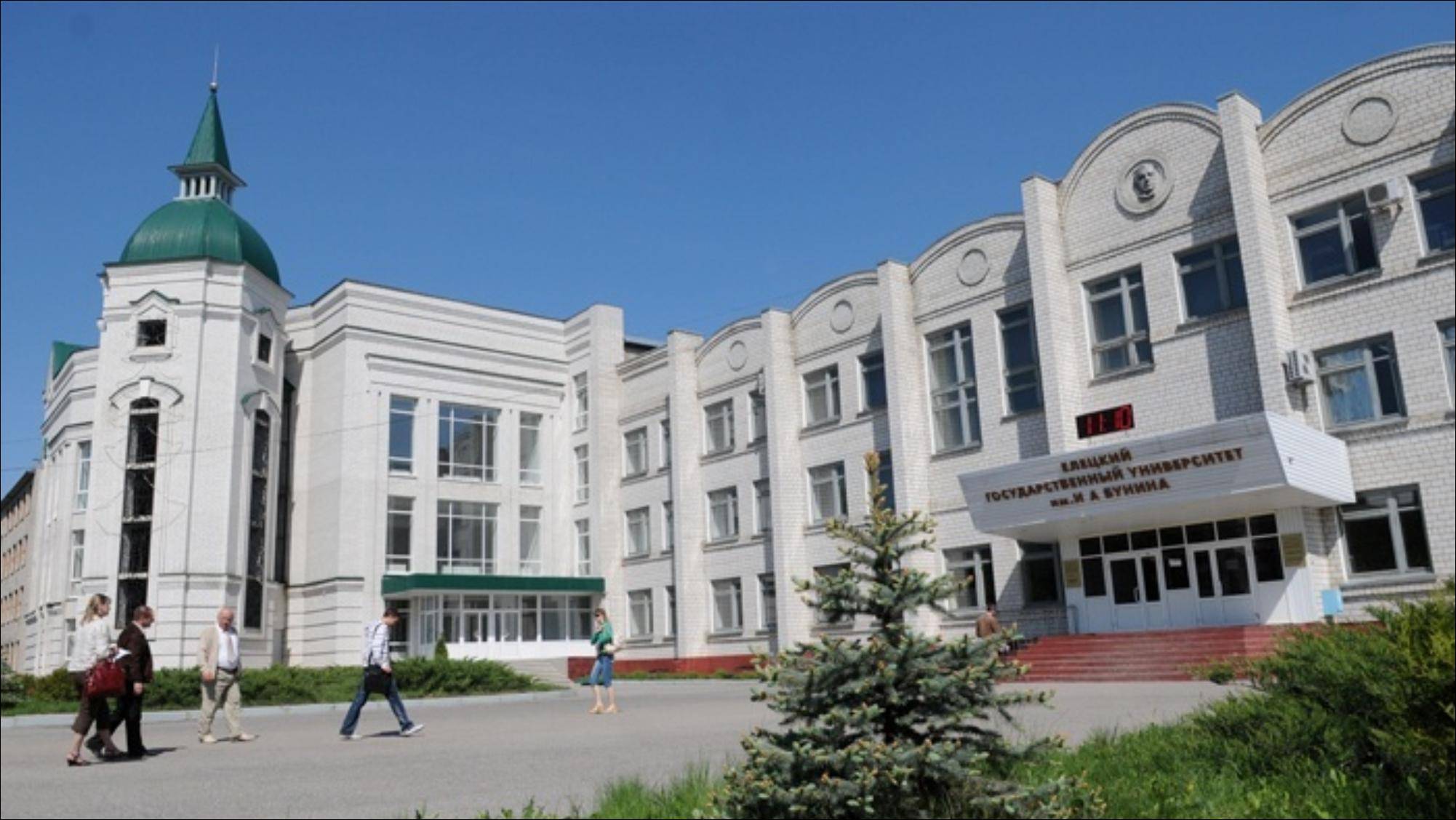 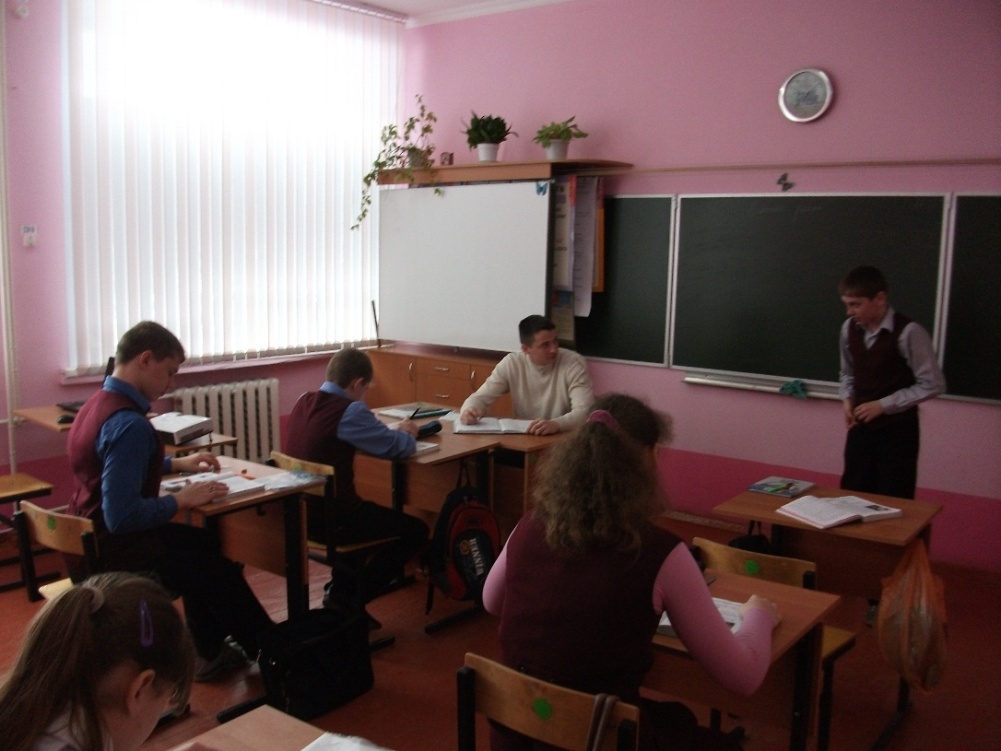 Направление подготовки: История (64 чел.)

Сфера применения компетенций:
общеобразовательные учреждения (учитель 
истории);
сфера культуры; 
СМИ;
специалисты по связям с общественностью;
консультанты общественных и
государственных организаций.
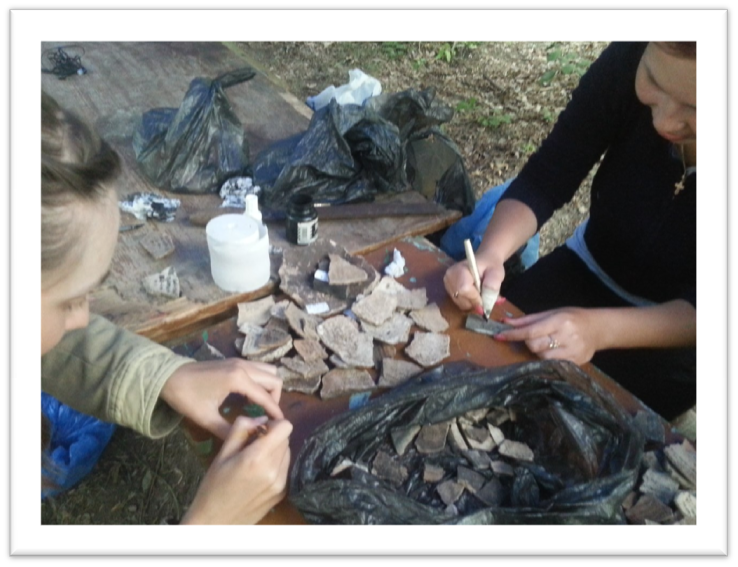 Направление подготовки: Религиоведение (14 чел.)

Сфера применения компетенций:
общеобразовательные учреждения (учитель основ религиозной
культуры и светской этики); 
сфера культуры;
консультанты общественных и 
государственных организаций;
епархия.
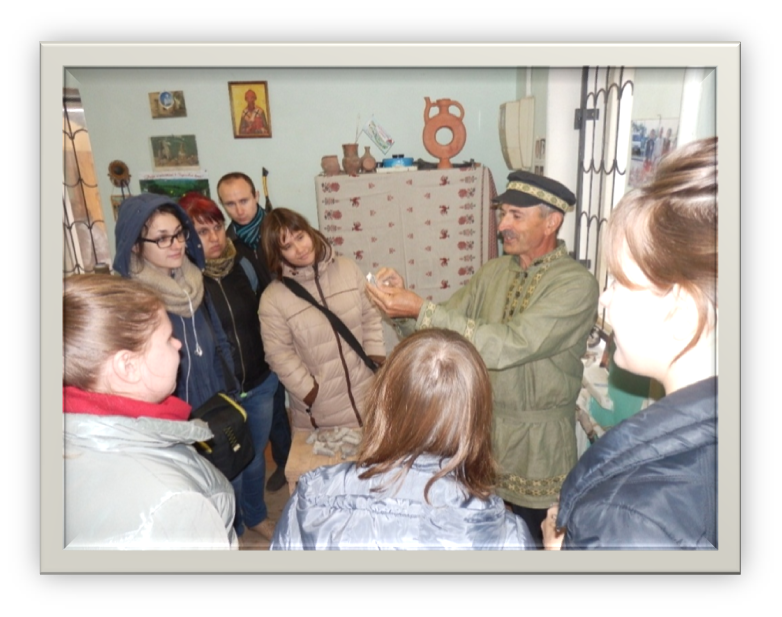 Направление подготовки: 
Дизайн по профилю «Дизайн костюма» (28 чел.)
Сфера применения компетенций:
дизайнер женской и мужской одежды, верхней
одежды из меха и кожи, принтов, обуви;
конструктор на швейных фабриках и в ателье;
технолог швейных производств;
менеджер рекламной компании; 
дизайнер-верстальщик, графический
дизайнер, веб-дизайнер, фотодизайнер; 
продавец-консультант элитной одежды, тканей; 
декоратор интерьеров;
преподаватель в домах творчества;
учитель ИЗО и технологии.
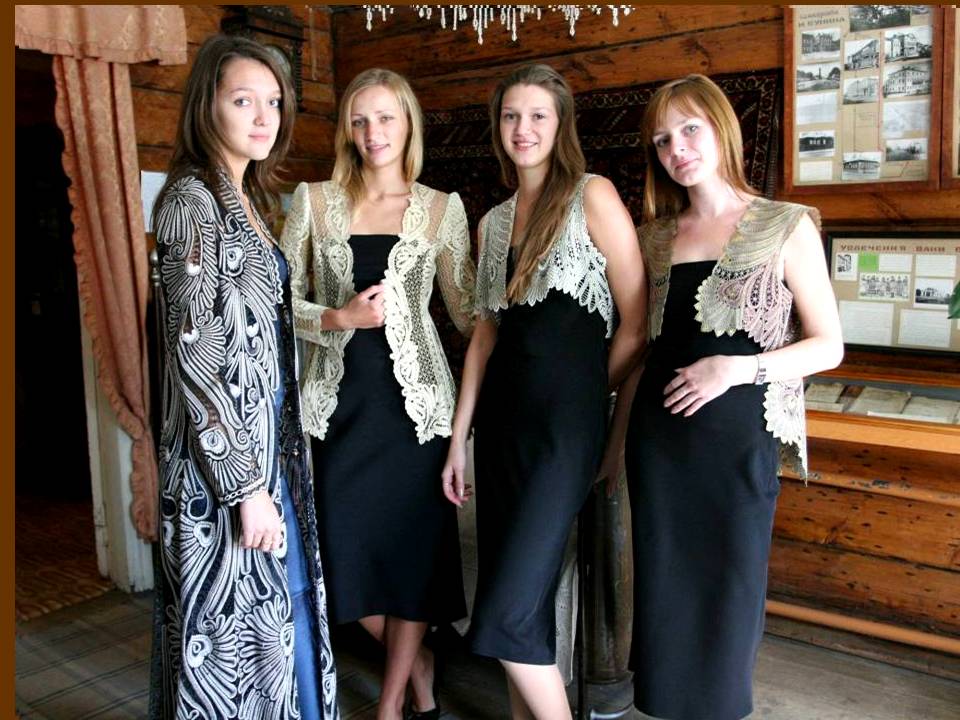 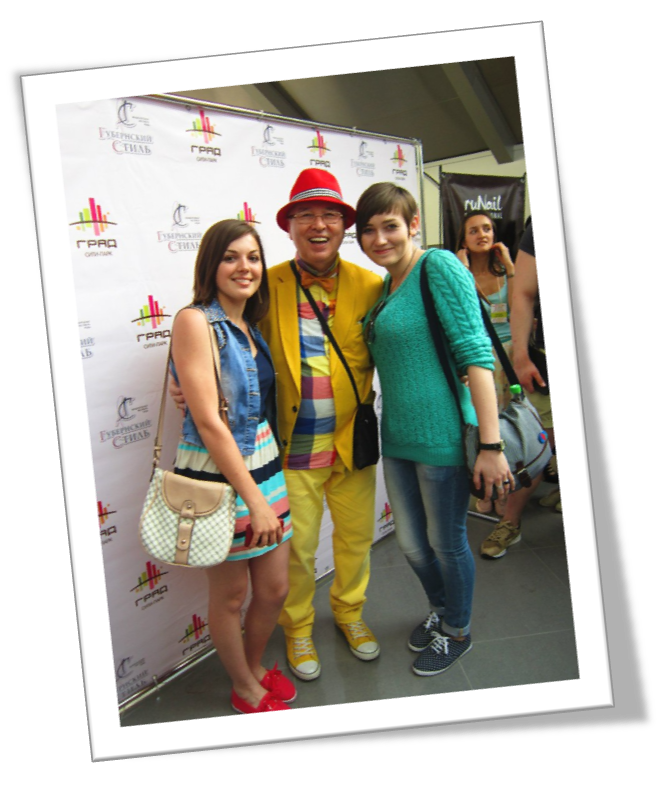 Направление подготовки: 
Народная художественная  культура (25 чел.)
Сфера применения компетенций:
руководитель студии декоративно-прикладного творчества;
мастер декоративно-прикладного творчества; 
художник-оформитель, художник-иллюстратор;
художник по компьютерной графике;
дизайнер интерьера;
реставратор, декоратор;
фотохудожник;
учитель ИЗО  и технологии в 
общеобразовательных школах.
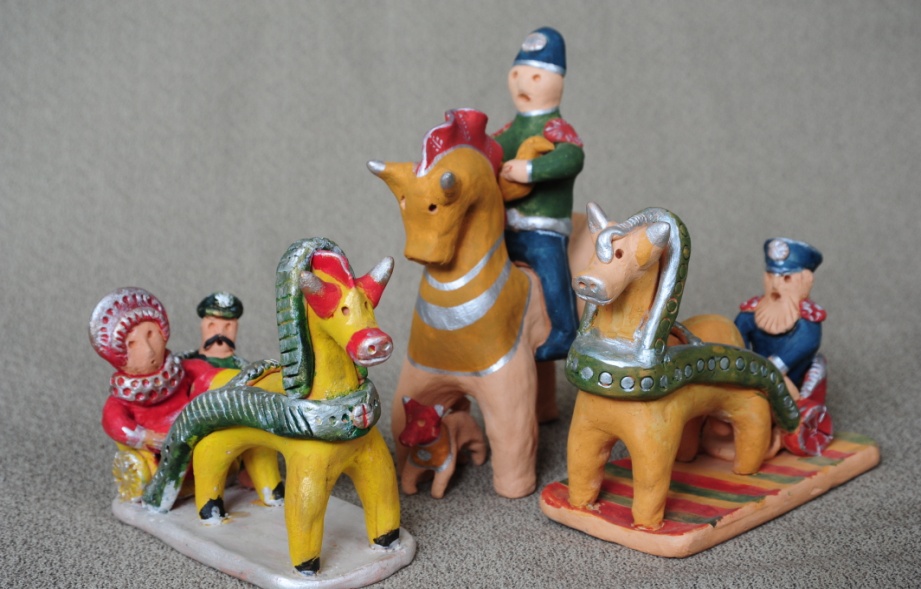 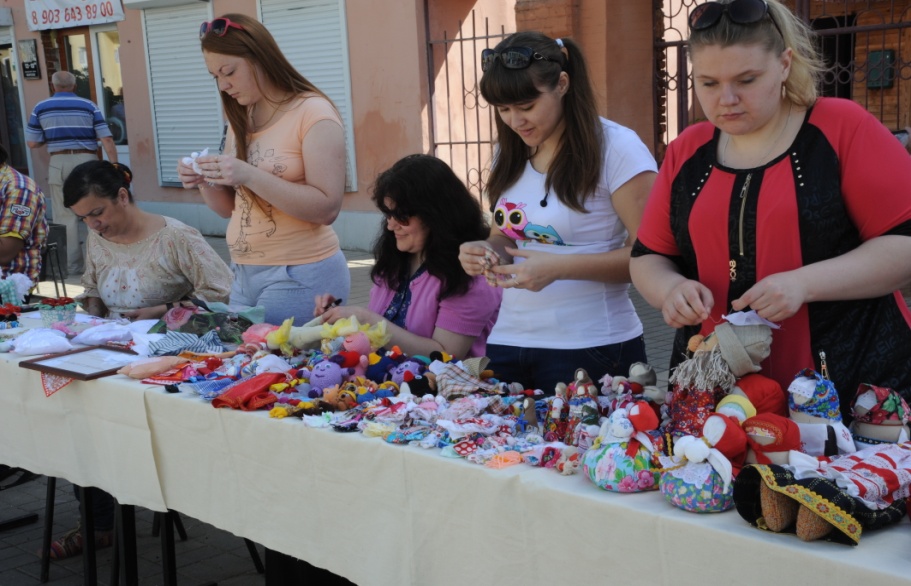 Направление подготовки: 
Музыкальное образование (41 чел.)
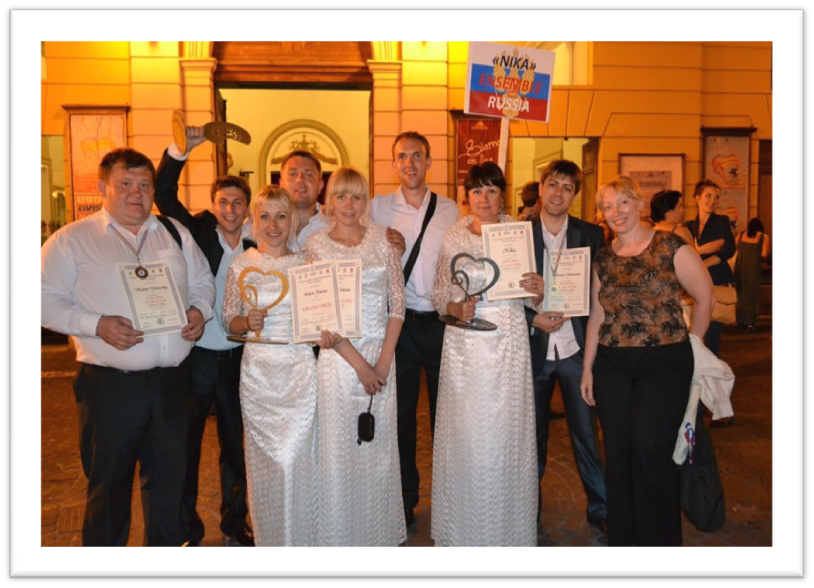 Сфера применения компетенций:
система общего образования (учитель
музыки);
система дополнительного 
образования (музыкальные школы, 
школы искусств, Дома культуры, Дома 
творчества);
система дошкольного образования
(музыкальные руководители);
регенты в храмах, концертмейстеры в
хореографических коллективах.
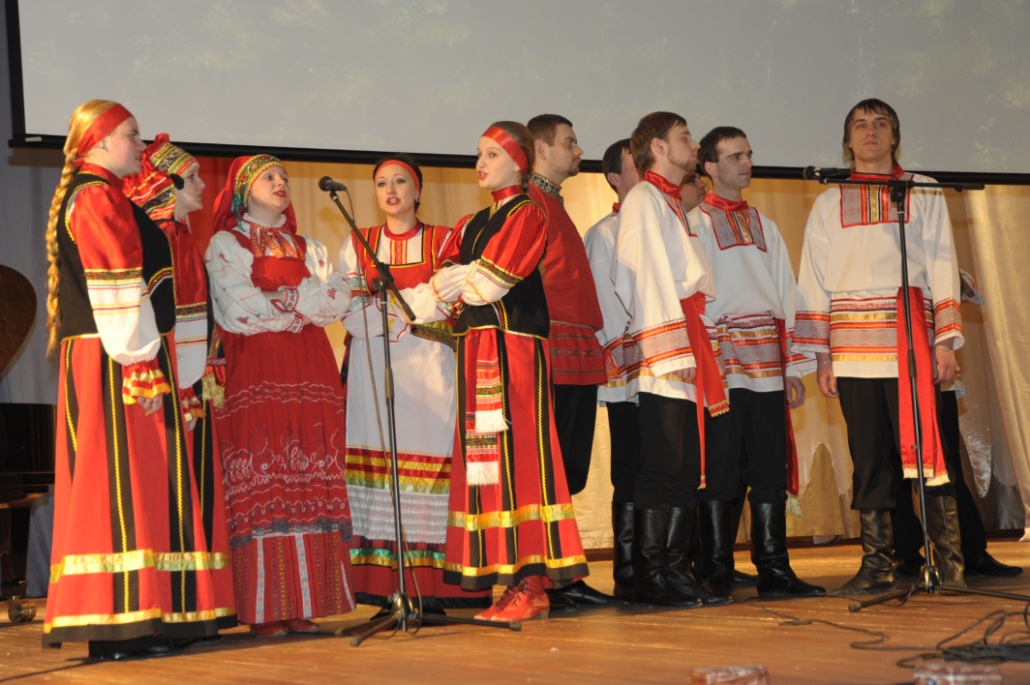 Направление подготовки: 
Гостиничное дело (10 чел.)
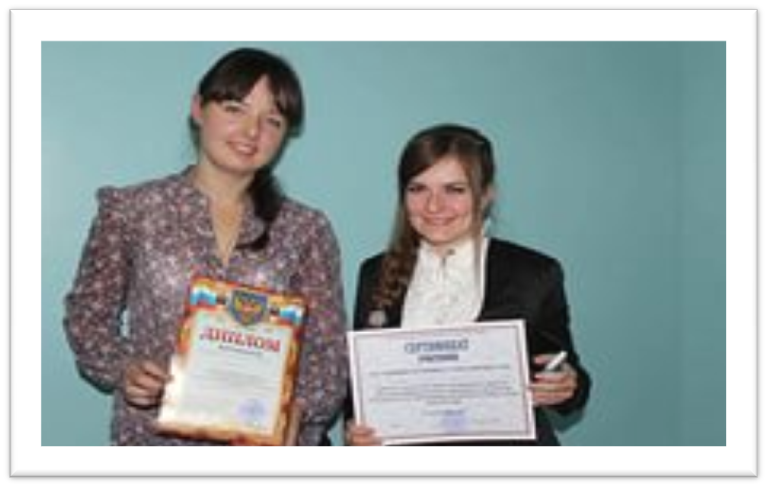 Сфера применения компетенций:
руководитель гостиничного предприятия,
службы приема и размещения, службы
бронирования;
менеджер службы приема и размещения,
службы бронирования;
супервайзер;
администратор  отеля;
портье.
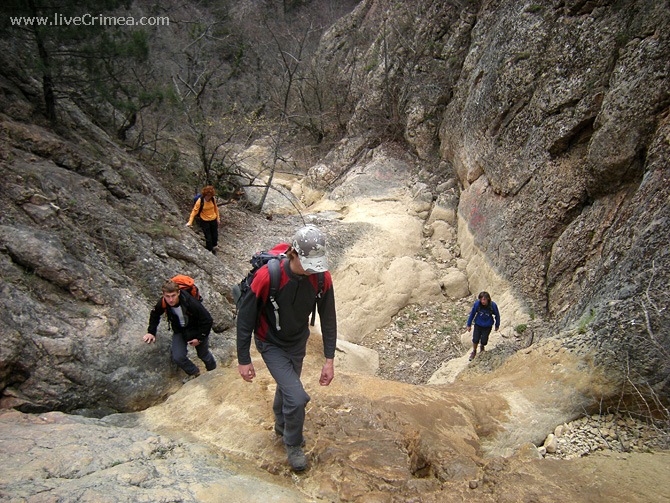 Направление подготовки: Туризм (36 чел.)
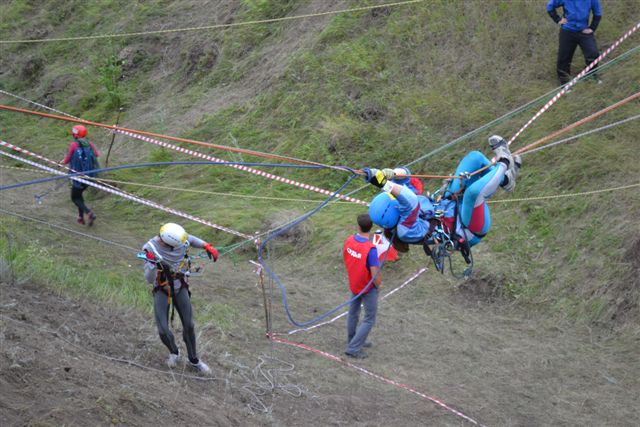 Сфера применения компетенций:
руководитель туристского предприятия;
менеджер по бронированию и продажам,
по визовому обеспечению, по турпродуктам, 
по рекламе и связям с  общественностью,
анимационных проектов;
экскурсовод.
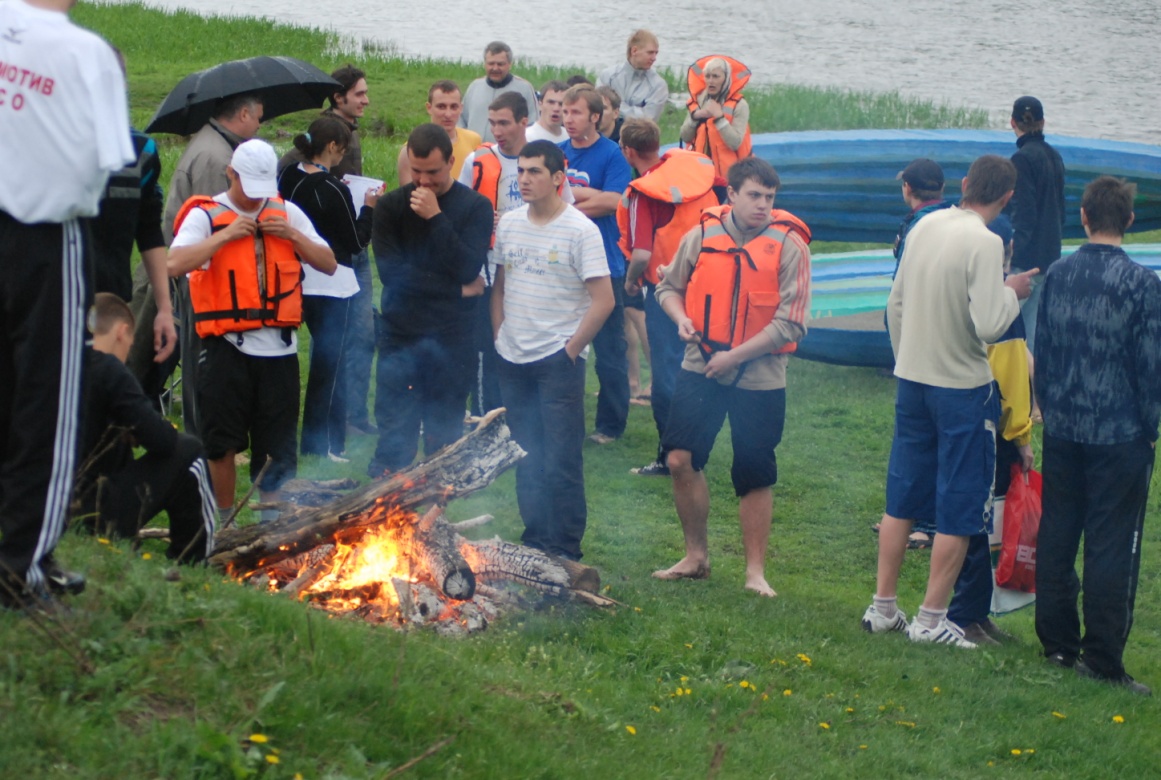 ИНСТИТУТ ФИЛОЛОГИИ
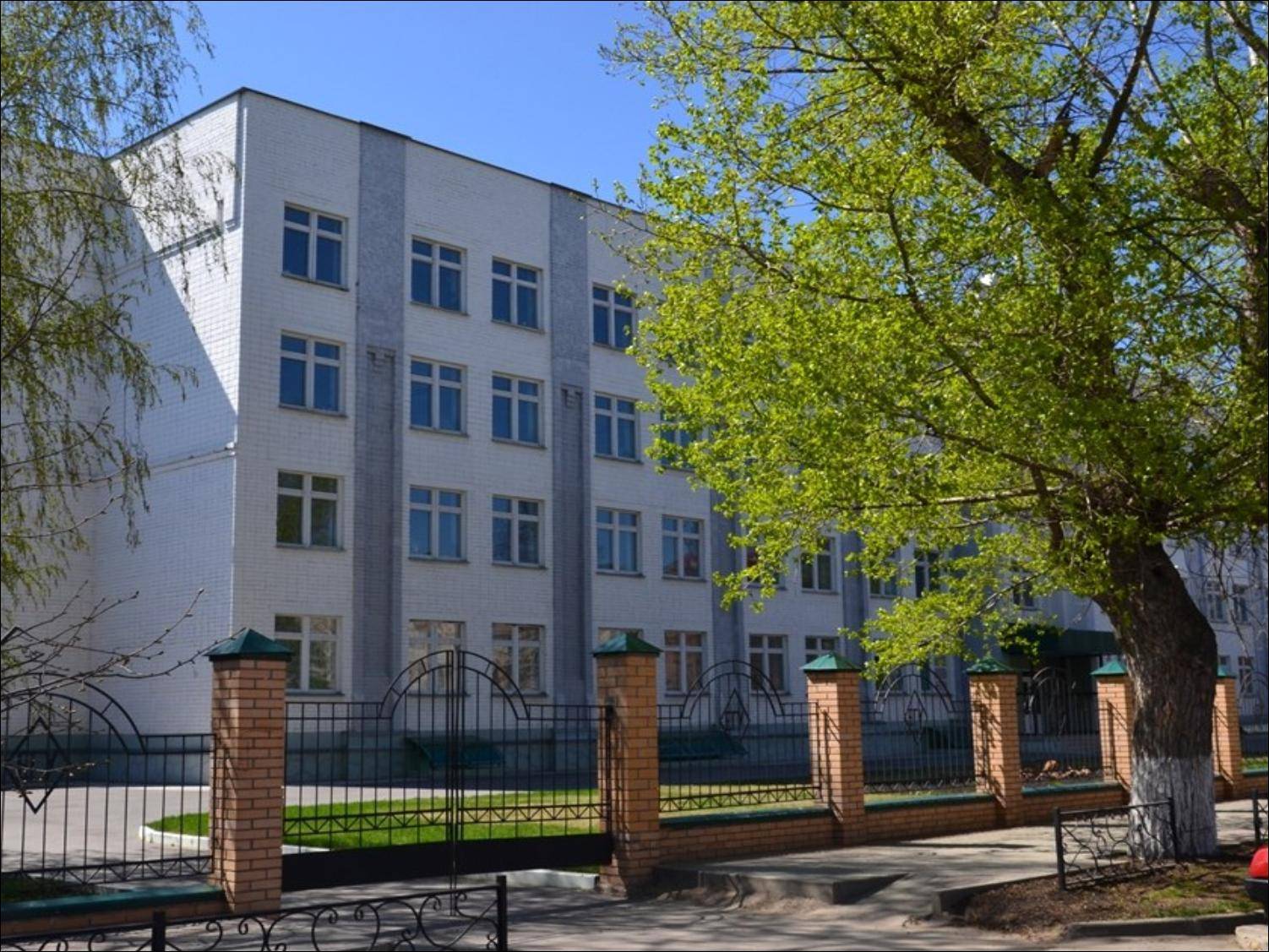 Направление подготовки: 
Филология (23 чел.)
Русский язык и литература (44 чел.)
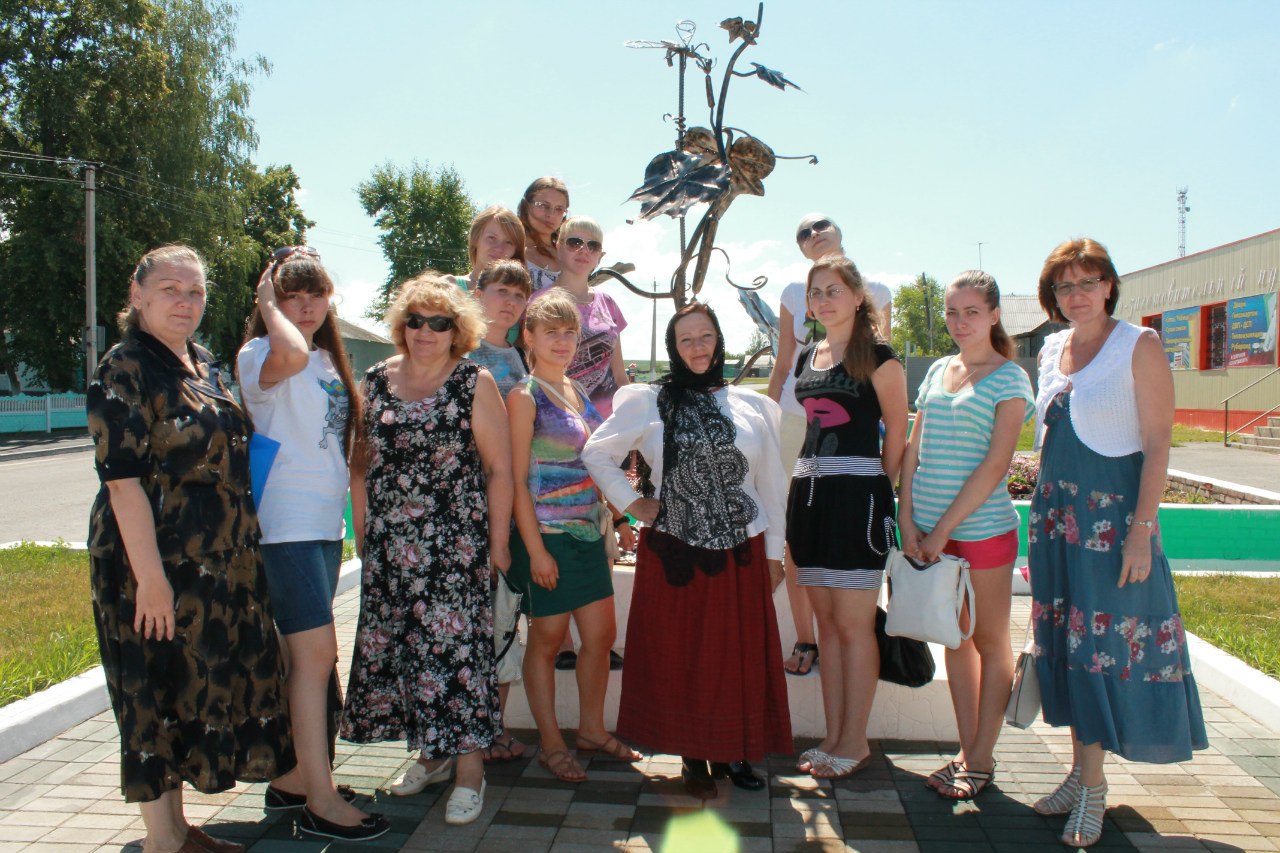 Сфера применения компетенций:
научные и научно-педагогические
учреждения и  организации;
учреждения образования, культуры;
СМИ; 
музеи; 
социально- педагогическая, гуманитарно-
организационная, книгоиздательская, 
массмедийная и коммуникативная сферы.
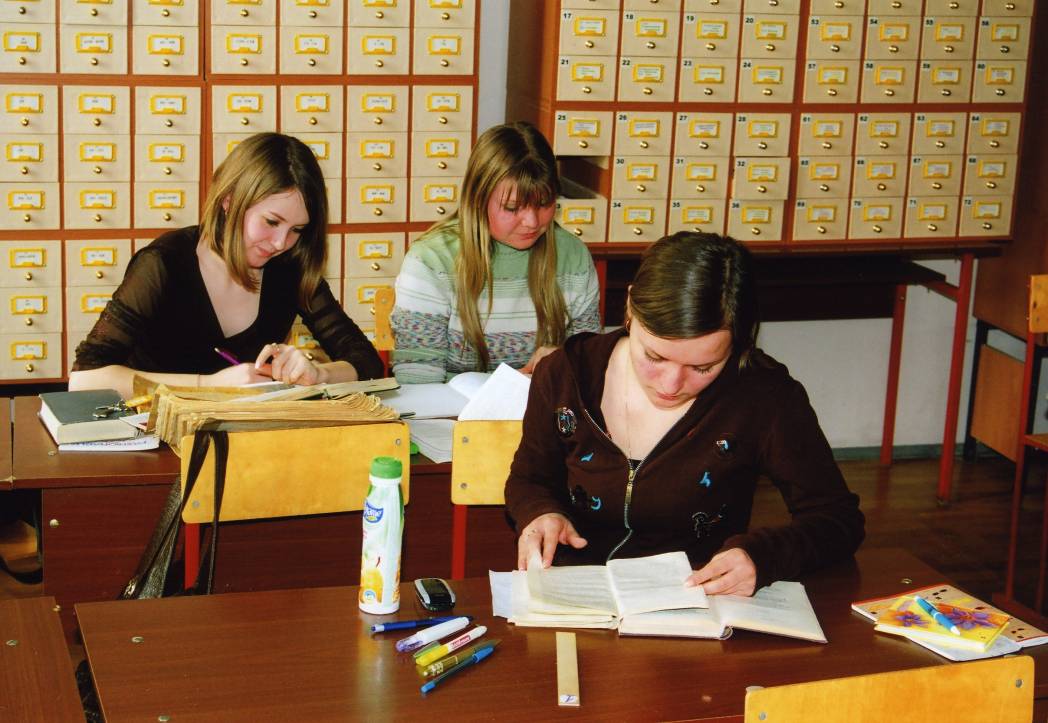 Направление подготовки: 
Лингвистика по профилю «Перевод и переводоведение (8 чел.)
Иностранный язык (44 чел.)
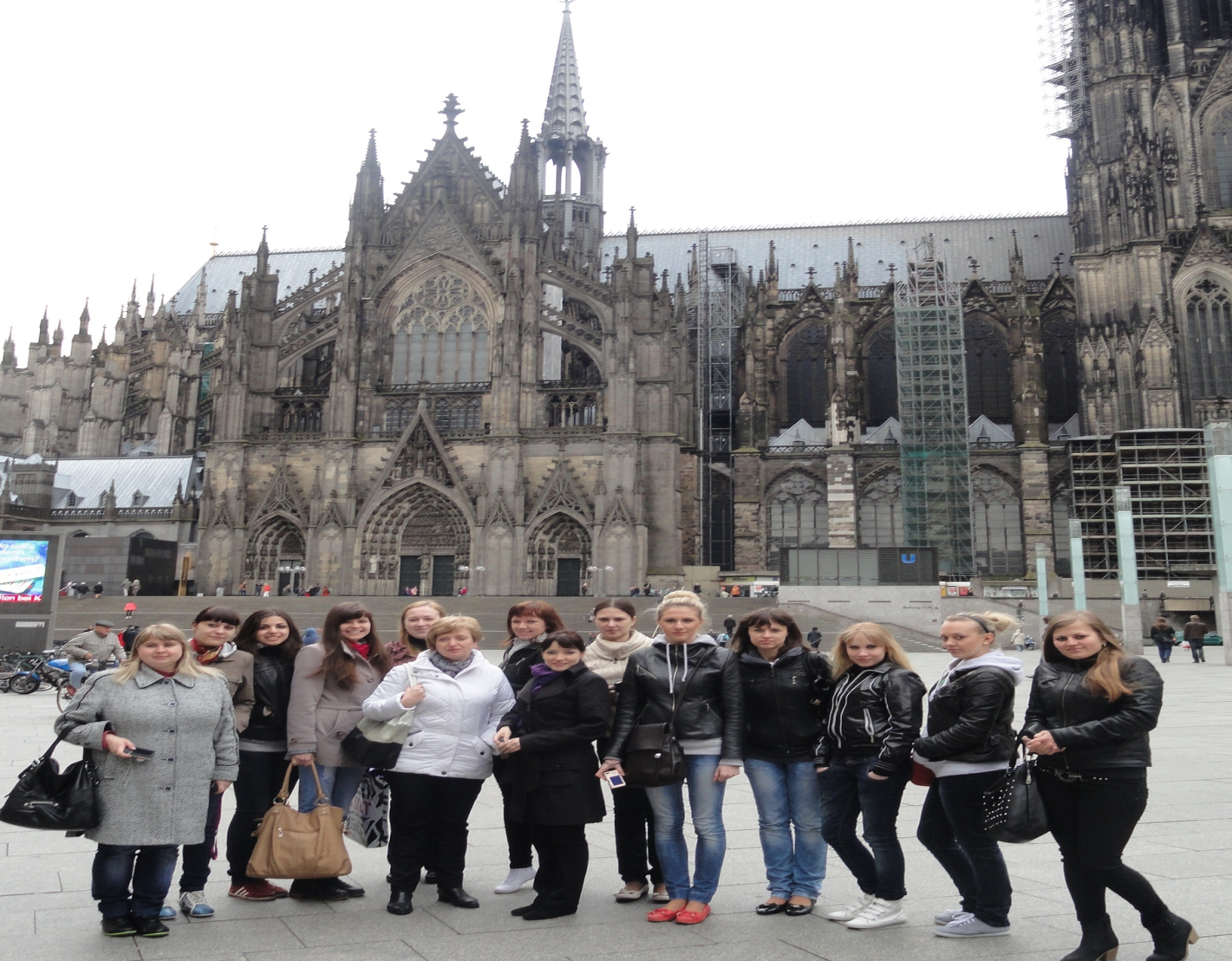 Сфера применения компетенций:
межкультурная коммуникация;
переводчики.
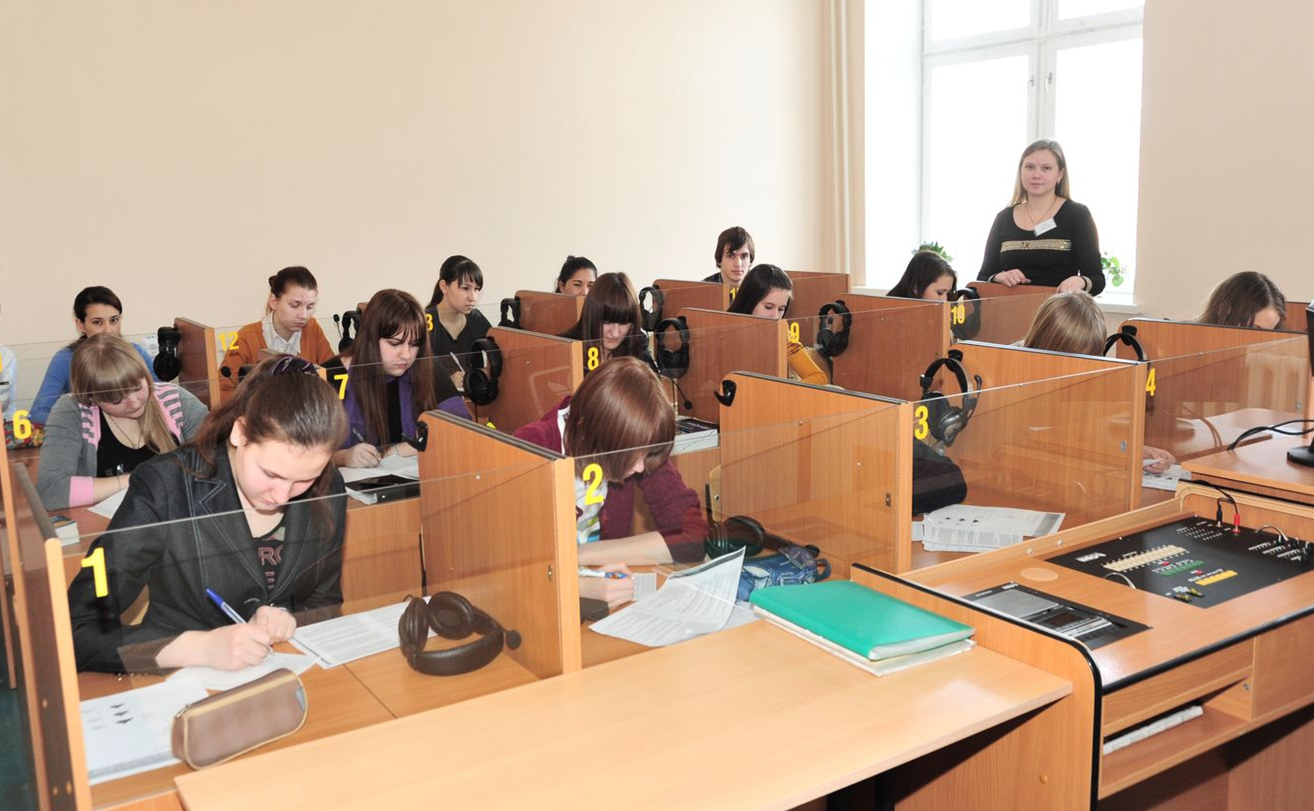 Направление подготовки: 
Документоведение и архивоведение (7 чел.)
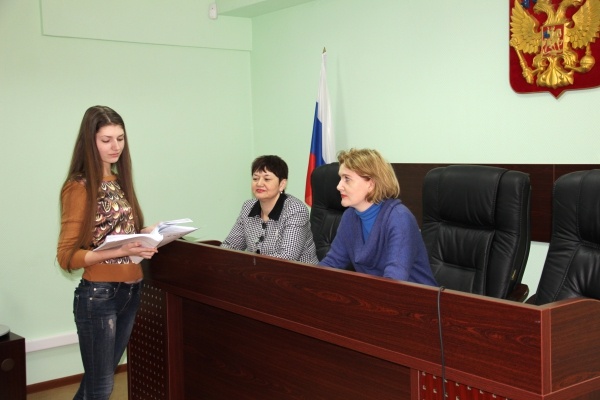 Сфера  применения компетенций:
служба делопроизводства;
офис-менеджер; 
секретарь-референт руководителя организации, фирмы, учреждения.
Направление подготовки: Журналистика (18 чел.)
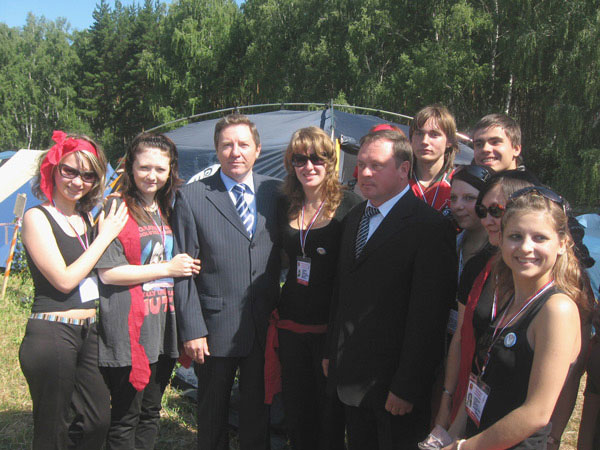 Сфера применения компетенций:
СМИ(печатные издания, телевидение,
радиовещание, интернет-издания);
информационные и рекламные
агентства;
издательства.
ИНСТИТУТ МАТЕМАТИКИ, 
ЕСТЕСТВОЗНАНИЯ И ТЕХНИКИ
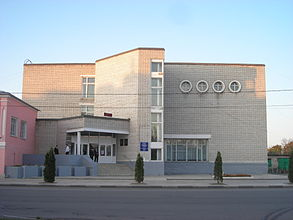 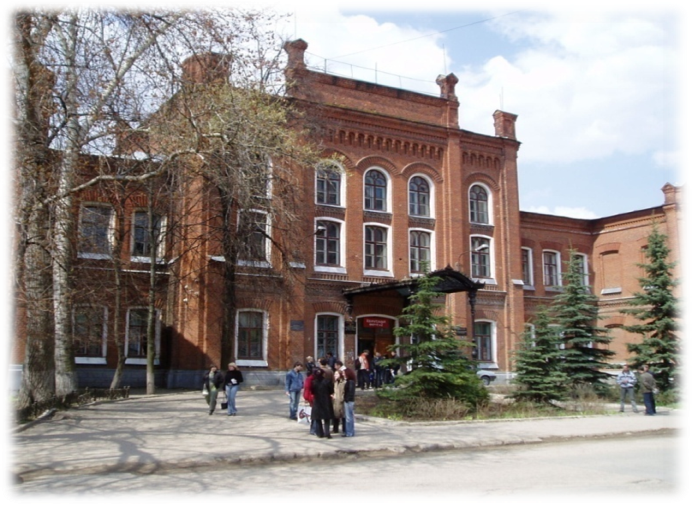 Направление подготовки: Автоматизированные системы
обработки информации и управления (15 чел.)
Прикладная математика и информатика (43 чел.)
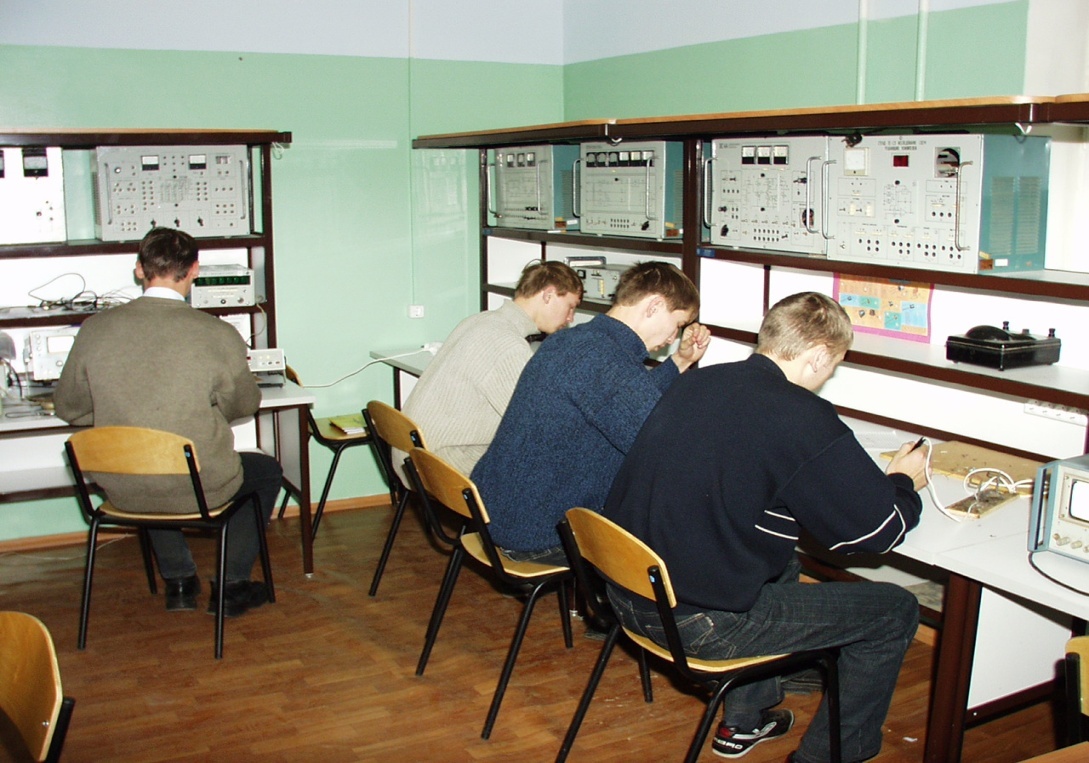 Сфера применения компетенций:
государственные организации, банки, коммерческие организации, IT-компании (системные  аналитики–постановщики задач, системные  администраторы  по различным направлениям и т.п.);
учреждения систем высшего и среднего профессионального образования.
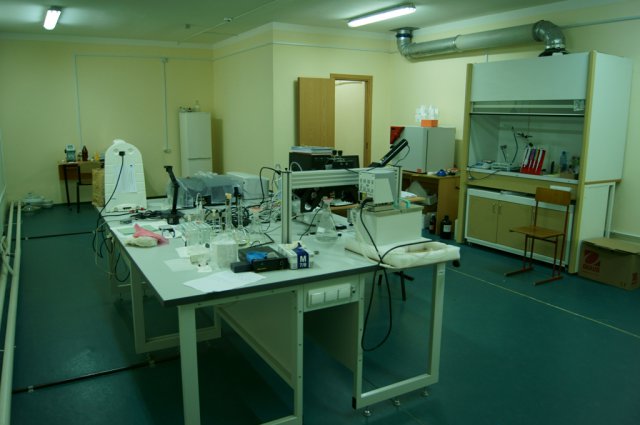 Направление подготовки: 
Математика (8 чел.); Физика (4 чел.)
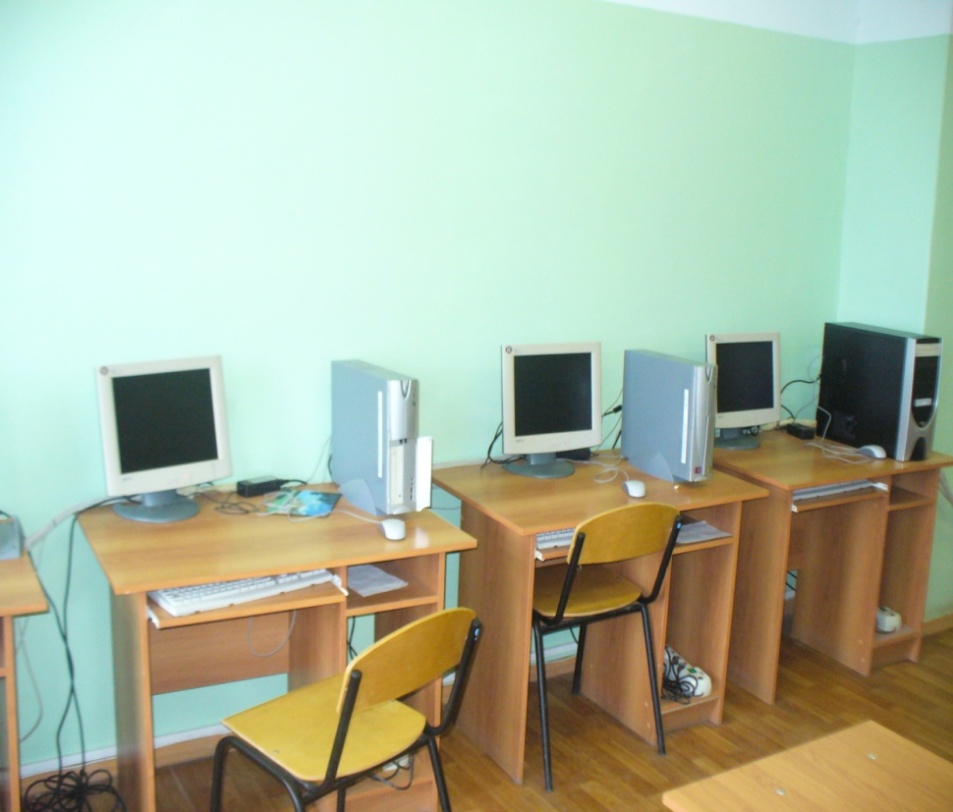 Сфера применения компетенций:
система общего образования (учитель
математики, физики); 
система дополнительного образования.
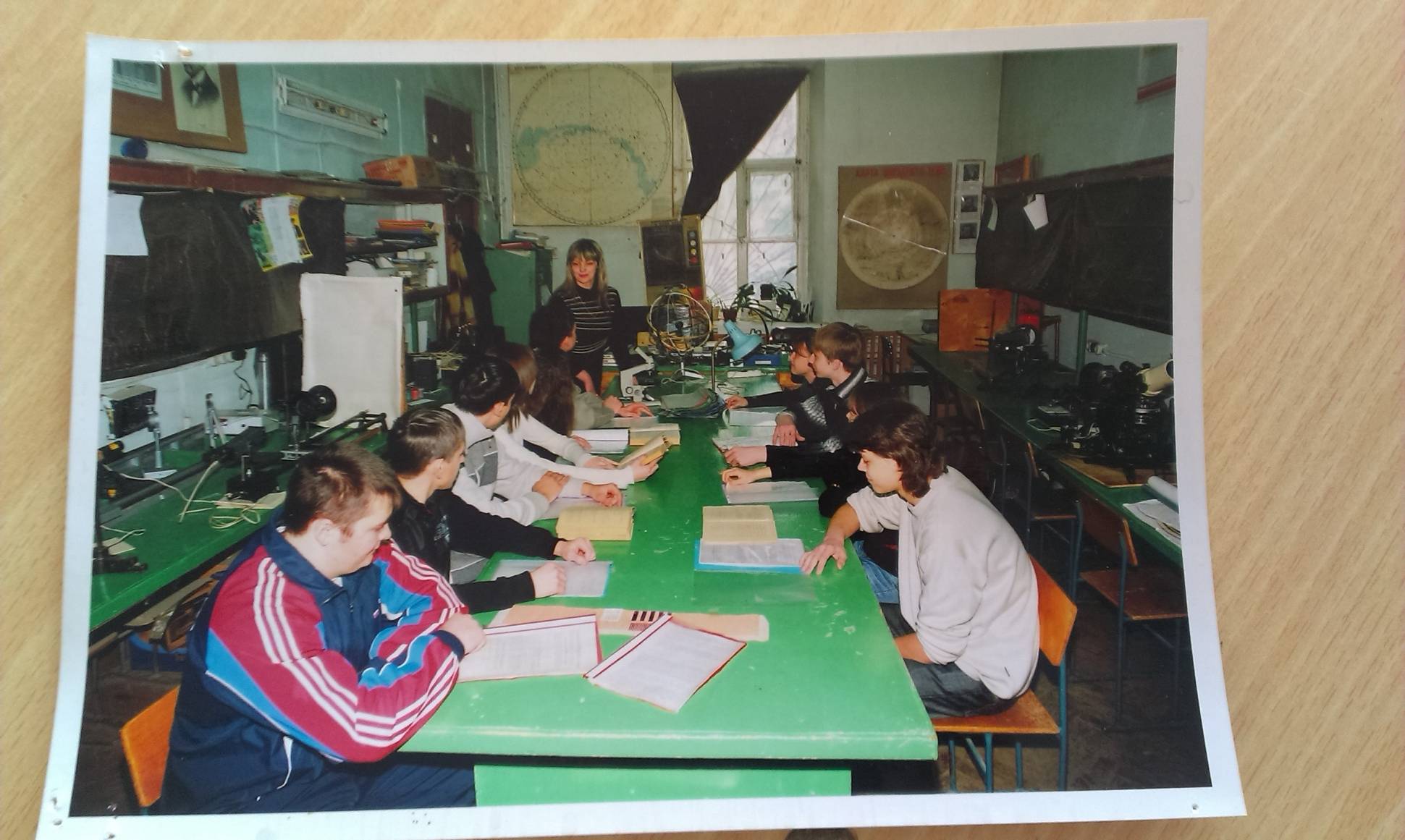 Направление подготовки: 
Электроника и наноэлектроника (8 чел.)
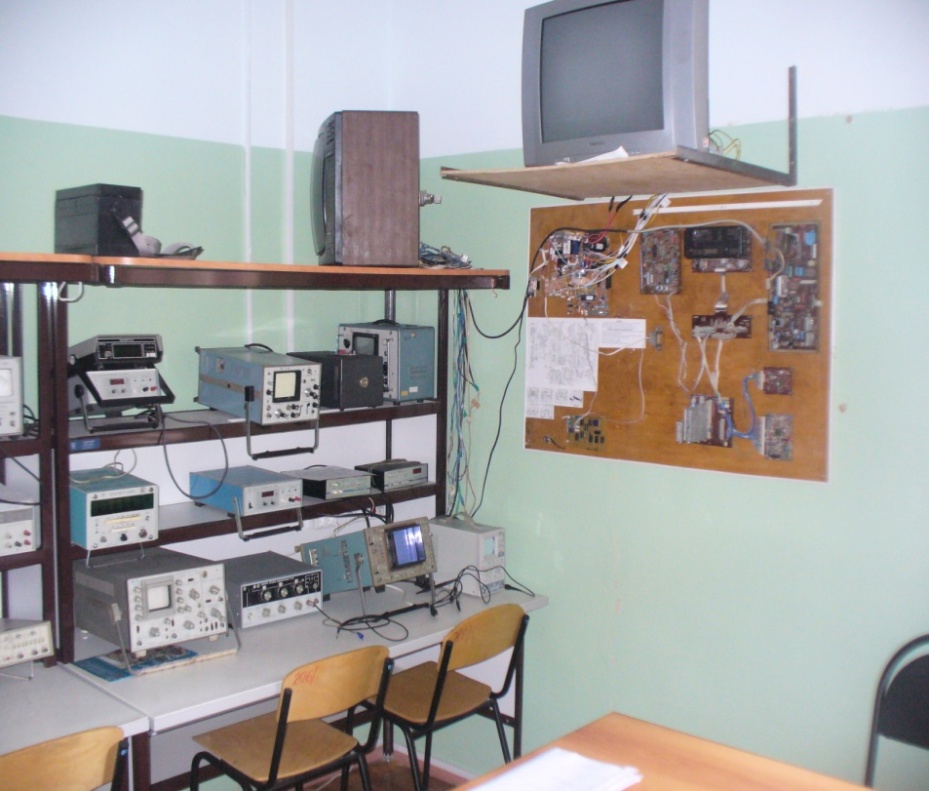 Сфера применения компетенций:
промышленные предприятия, выпускающие инновационную продукцию.
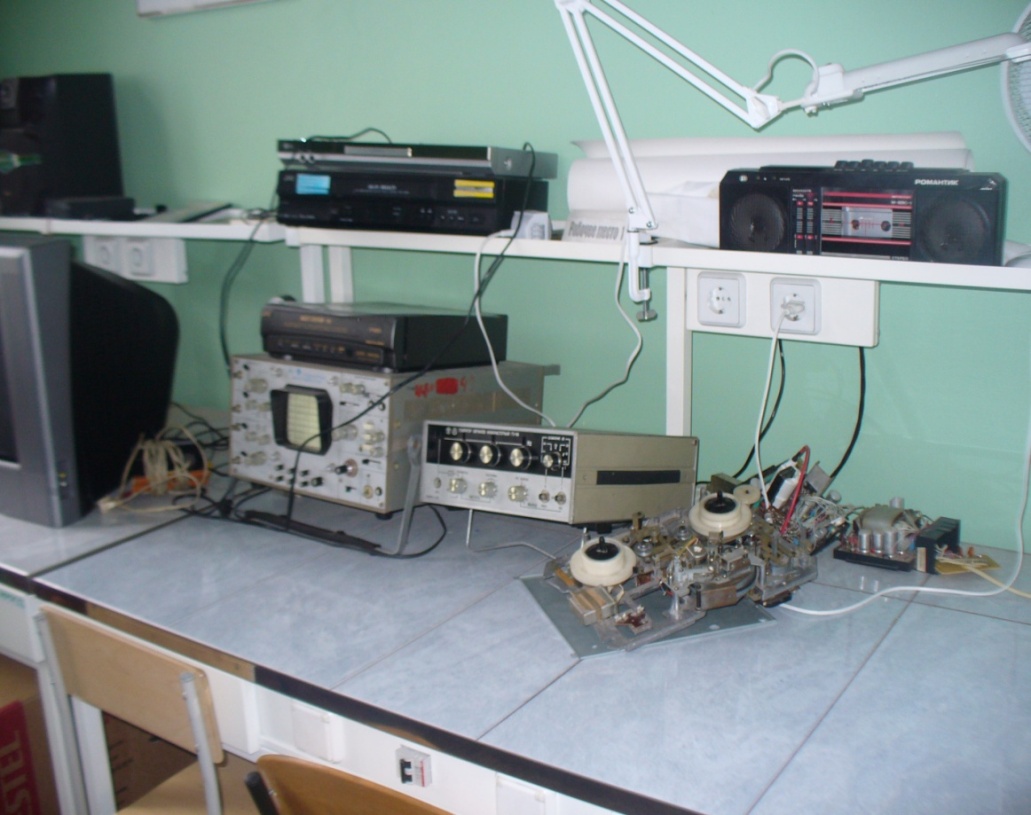 Направление подготовки: 
Сервис электронной техники (30 чел.)
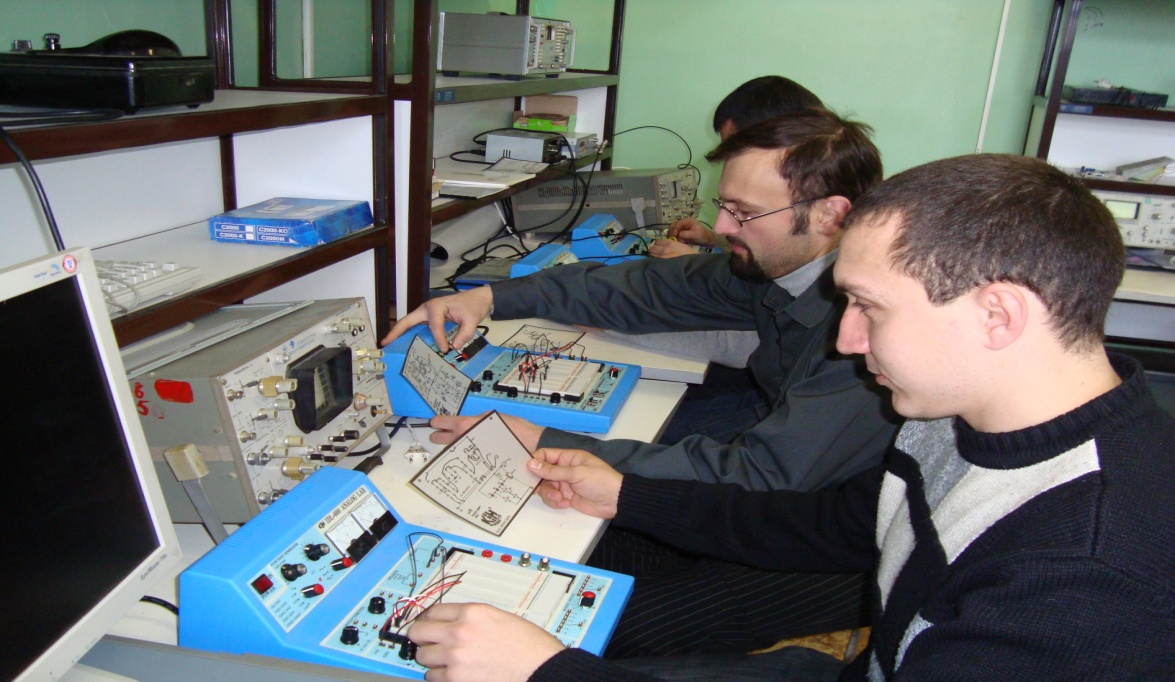 Сфера применения компетенций:
предприятия по производству и
сопровождению современных технологий,
устройств и систем, цифровых,
компьютерных и микропроцессорных систем,
IT-техники и аппаратуры для
инфокоммуникационных сетей;
радио- и телевещательные компании; 
торгово-сервисные сети аудивизуальной и
компьютерной техники;
электронная коммерция.
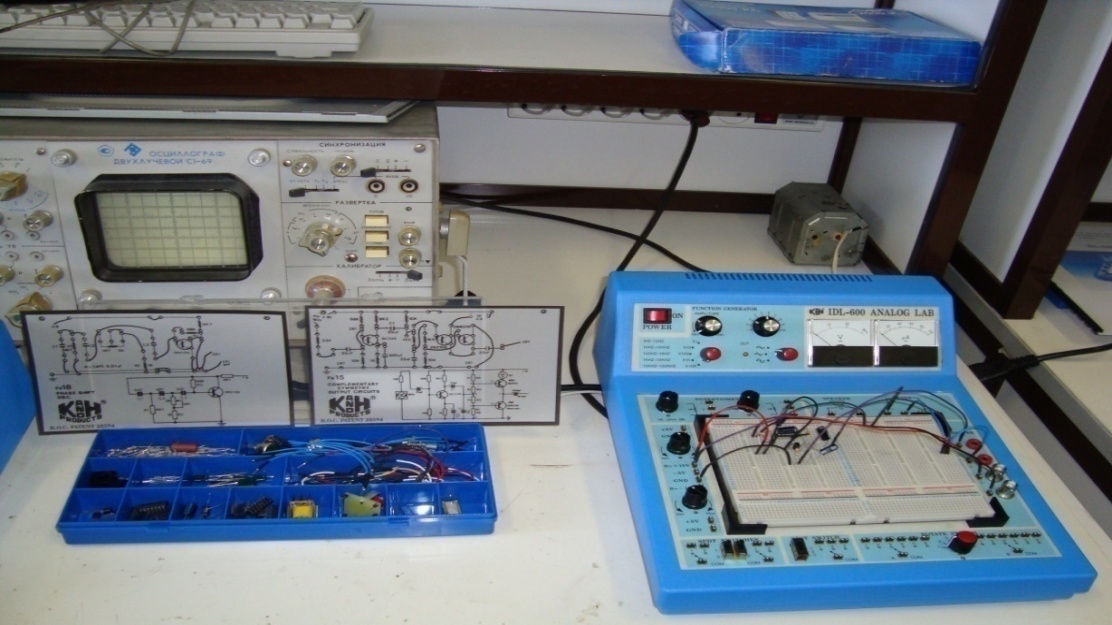 Направление подготовки: Радиотехника (11 чел.)
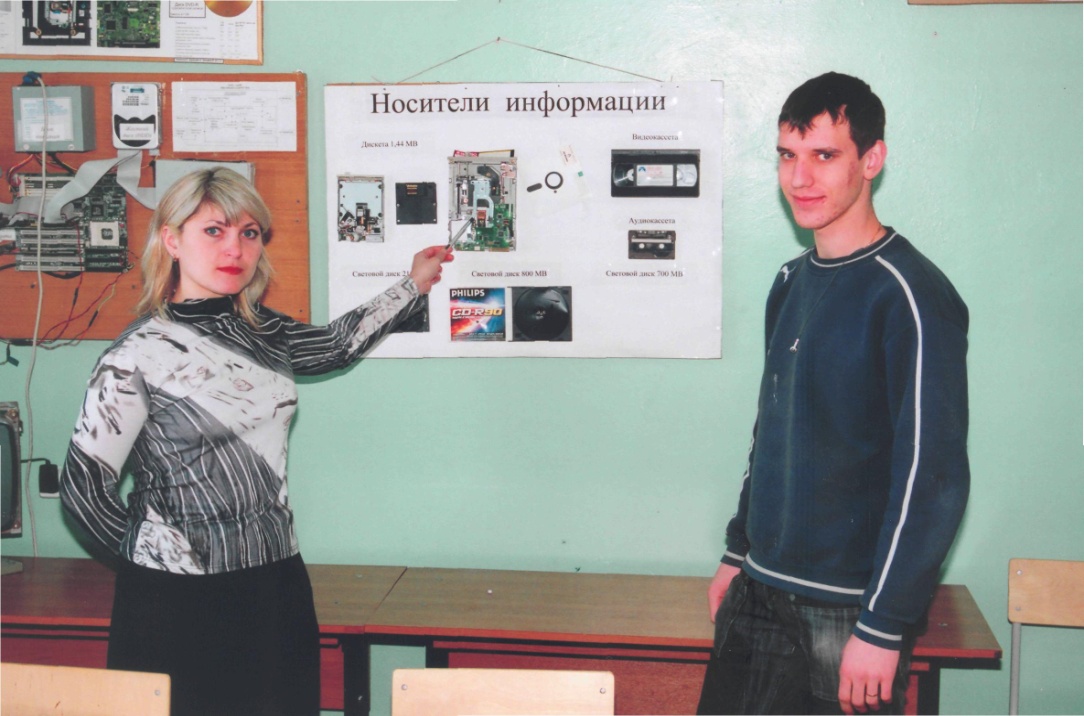 Сфера применения компетенций:
инженеры–радиоэлектронщики;
инженеры связи;
специалисты  по телекоммуникациям;
радиомеханики и  радиотехники;
специалисты по обслуживанию 
телефонных сетей в  различных
организациях.
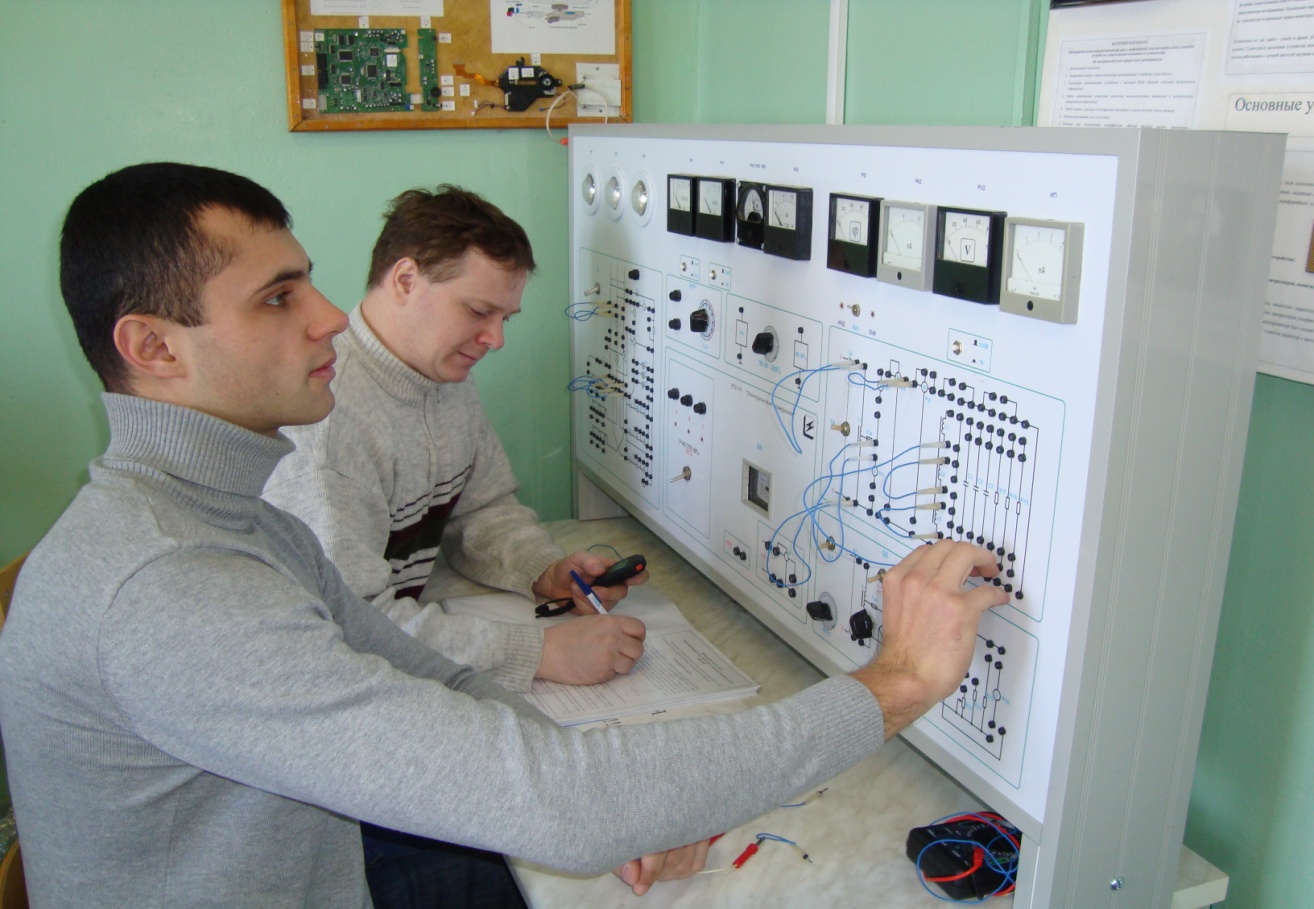 ИНСТИТУТ ПСИХОЛОГИИ И ПЕДАГОГИКИ
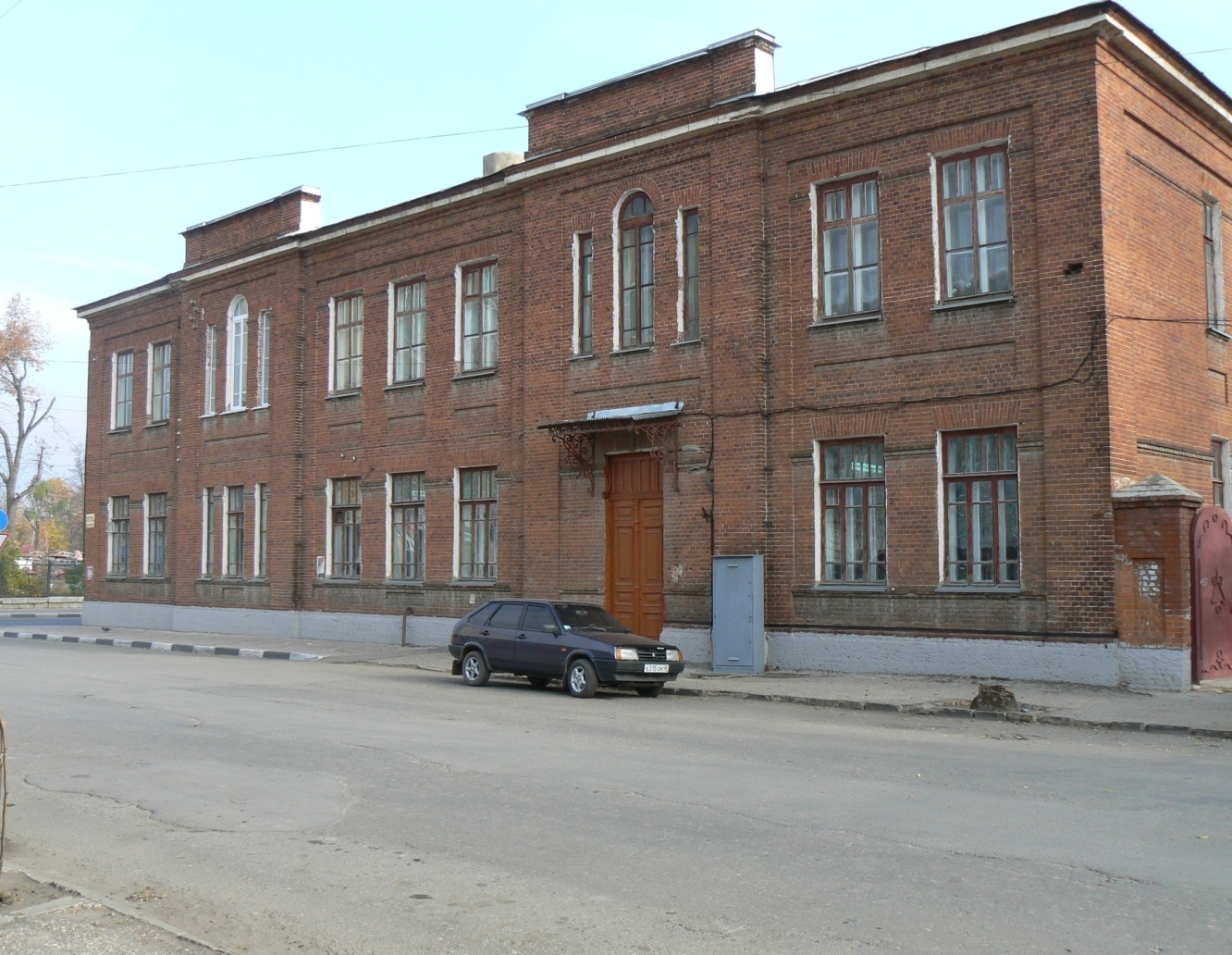 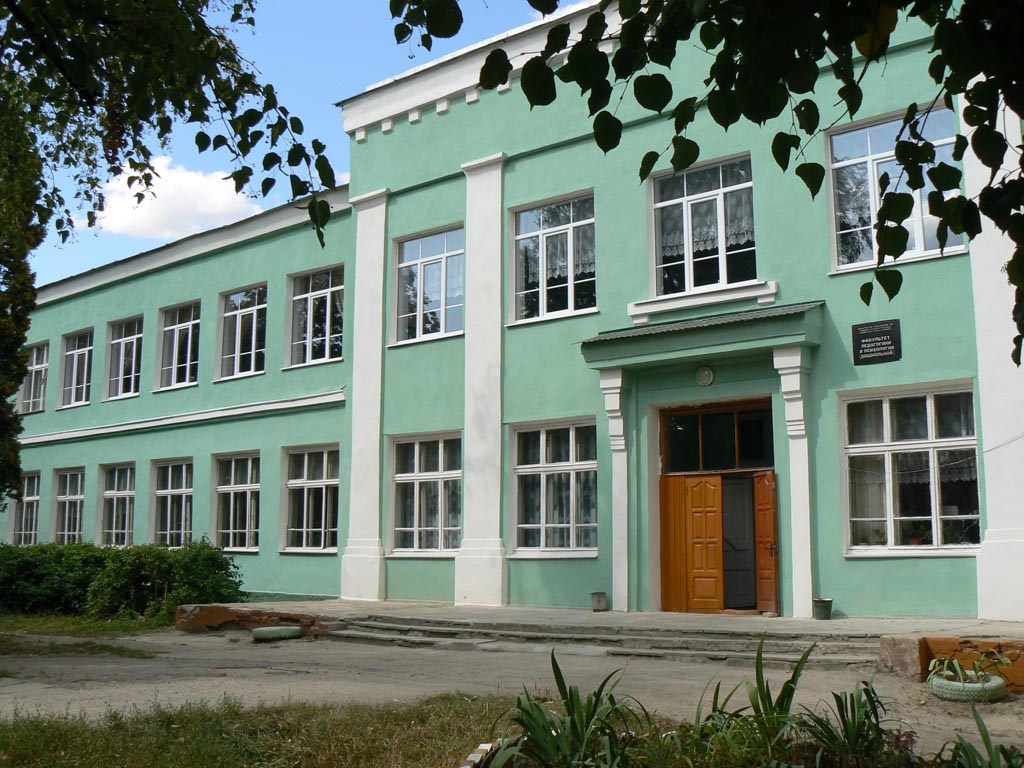 Направление подготовки:  
Начальное образование  (60 чел.)
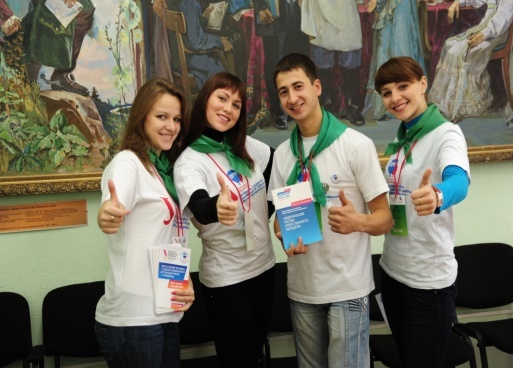 Сфера применения компетенций:
образовательные учреждения (учитель начальной школы); 
социальная сфера (работа  с временным  детским коллективом в загородных и школьных лагерях);
сфера культуры (кружководы, тьюторы, организаторы досуговой деятельности и др.).
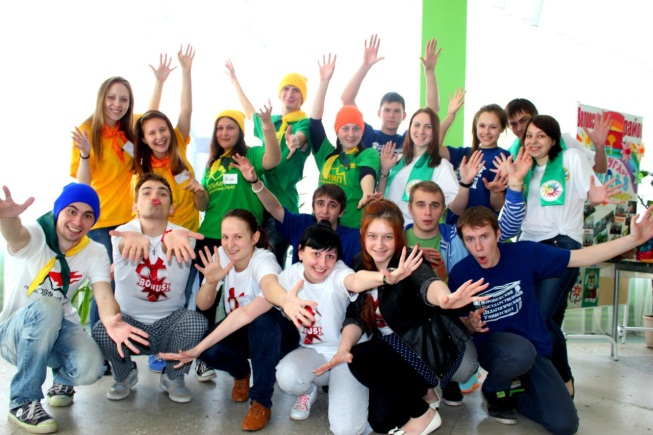 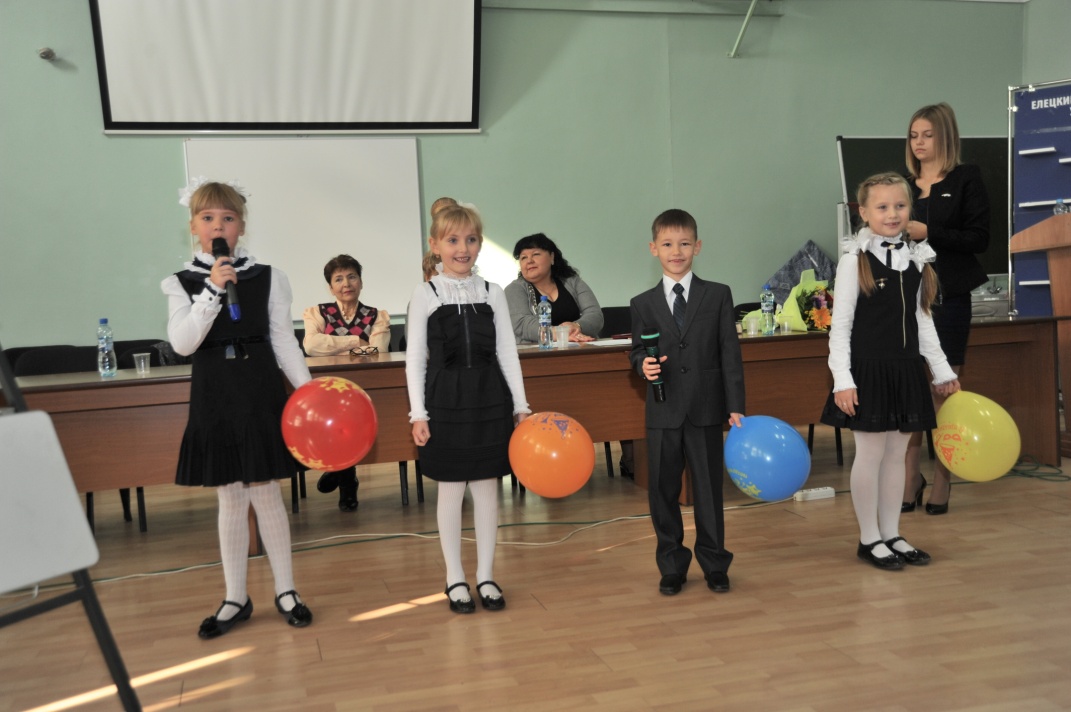 Направление подготовки:  
Дошкольная педагогика и психология (92 чел.)
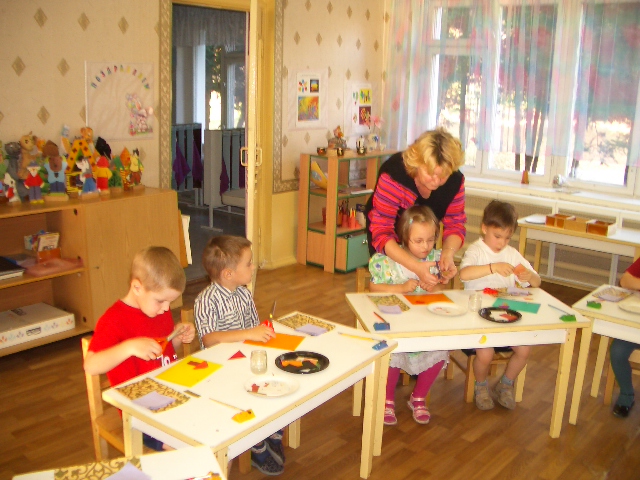 Сфера применения компетенций:
система дошкольного и 
дополнительного образования; 
педагоги-гувернёры.
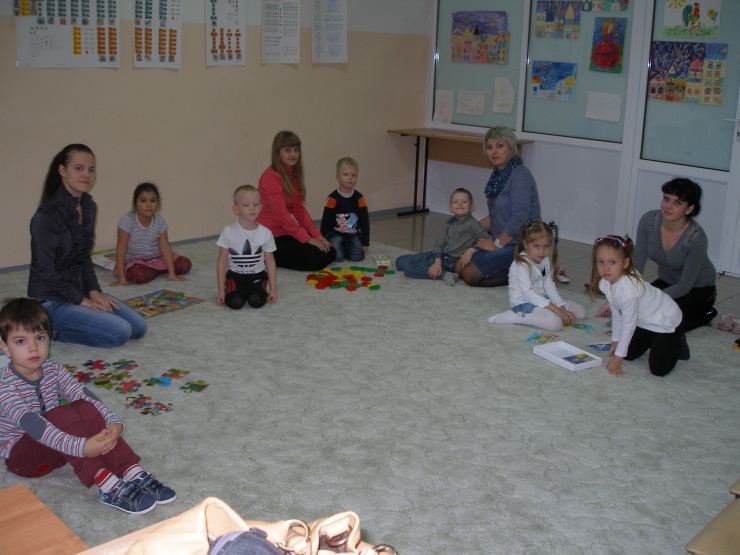 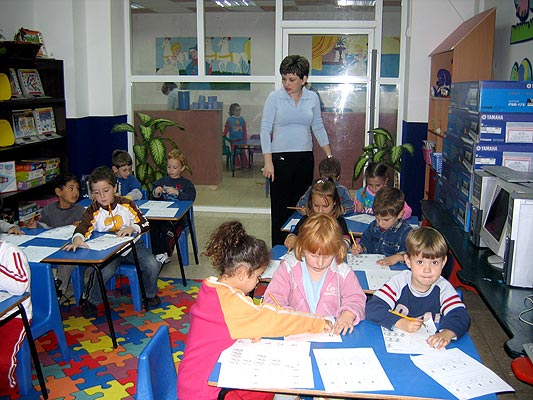 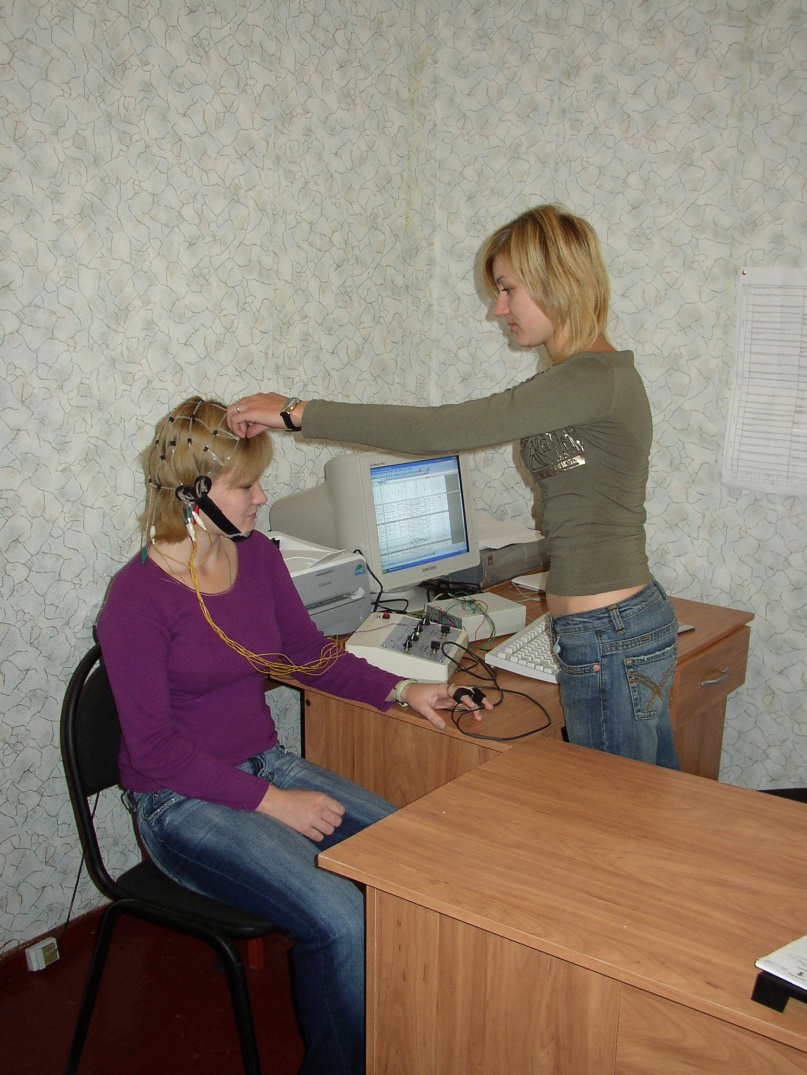 Направление подготовки:  Психология (19 чел.)
Сфера применения компетенций:
образование, здравоохранение,
культура и спорт,
обороноспособность страны,
юриспруденция и управление,
социальная помощь населению; 
общественные и хозяйственные
организации.
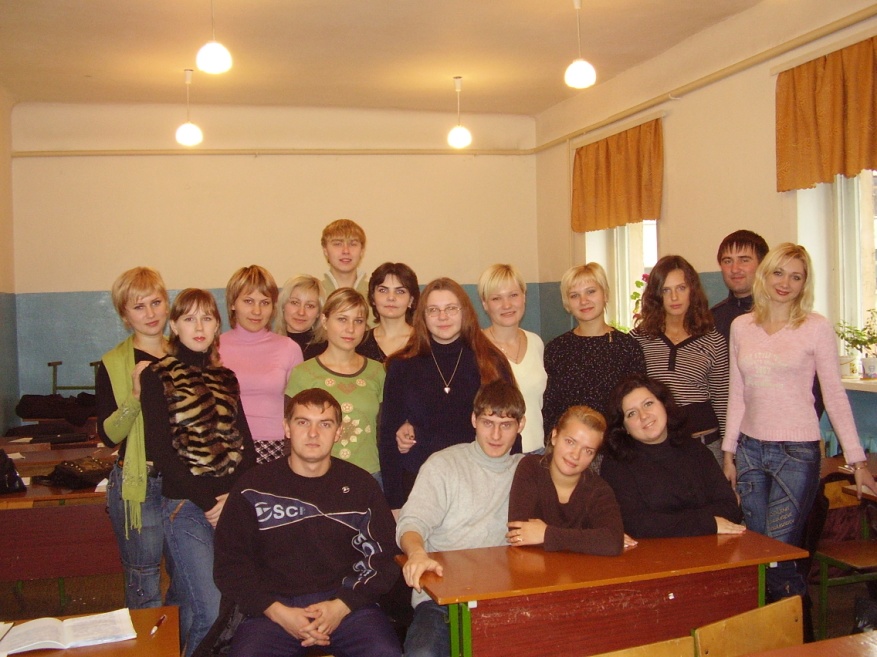 ИНСТИТУТ ФИЗИЧЕСКОЙ КУЛЬТУРЫ, СПОРТА И БЕЗОПАСНОСТИ ЖИЗНЕДЕЯТЕЛЬНОСТИ
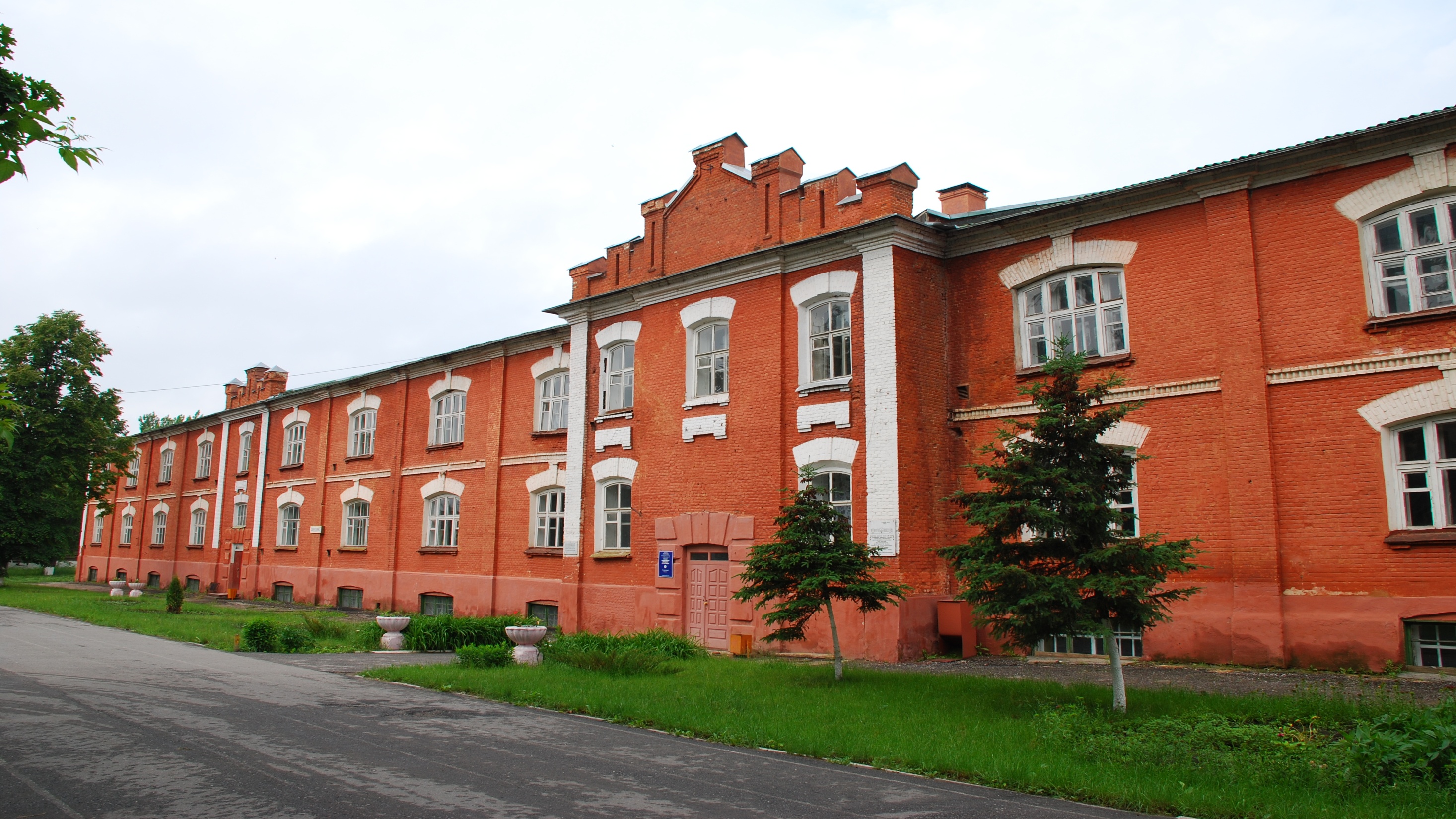 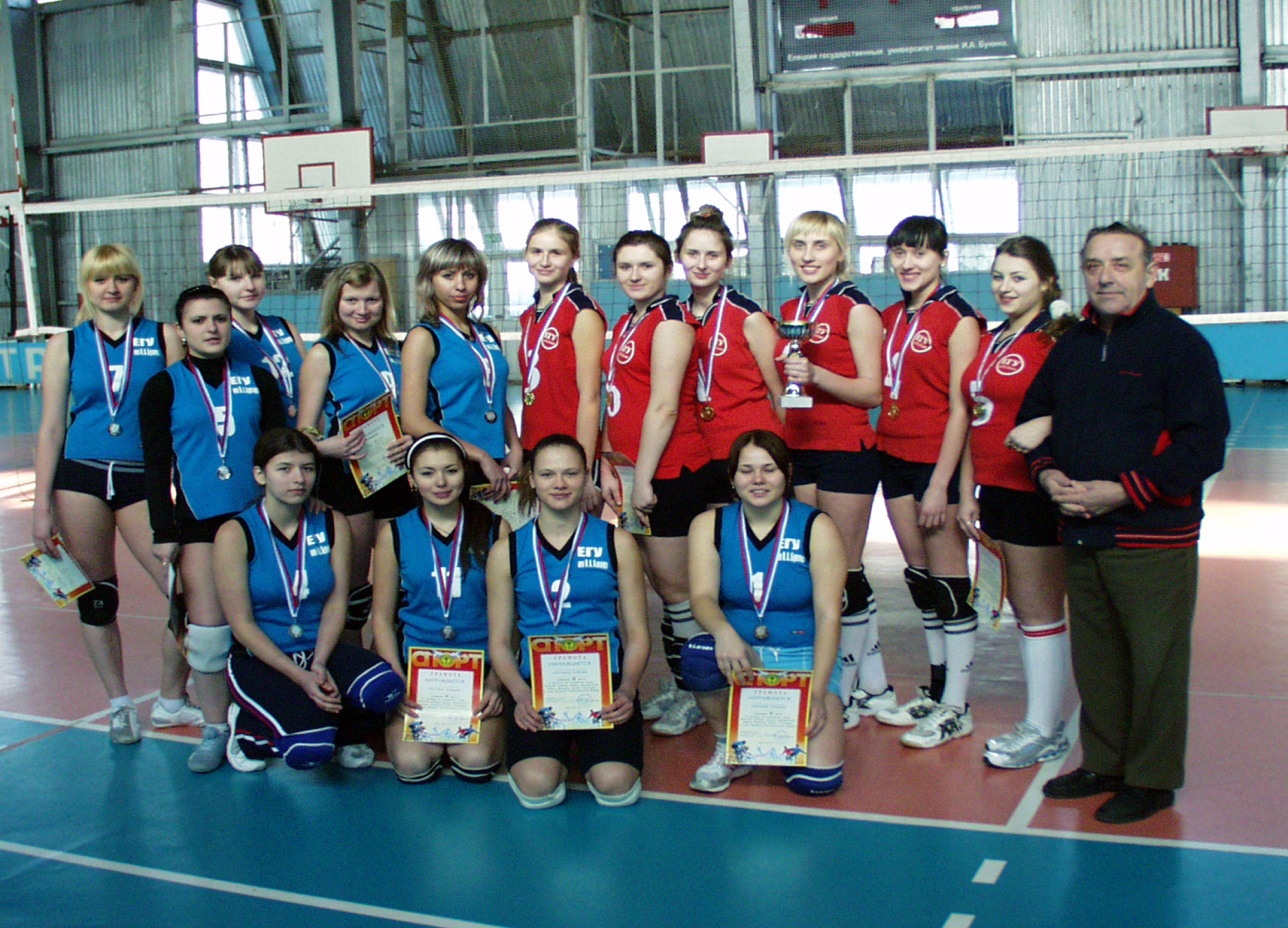 Направление подготовки:
Безопасность жизнедеятельности (13 чел.)
Физическая культура (51 чел.)
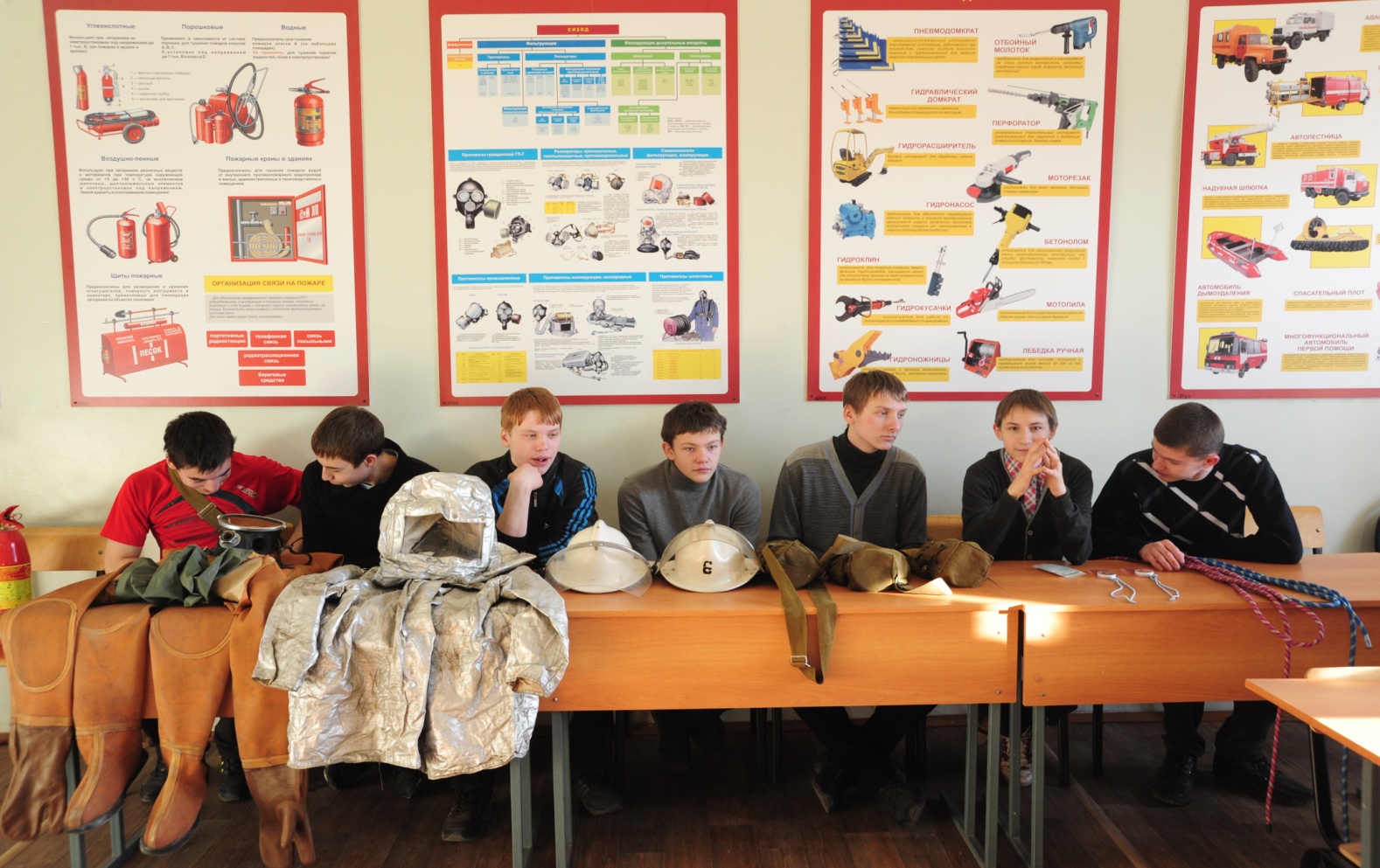 Сфера применения компетенции: 
учреждения образования; 
учреждения физической культуры и спорта; 
спортивные школы и секции.
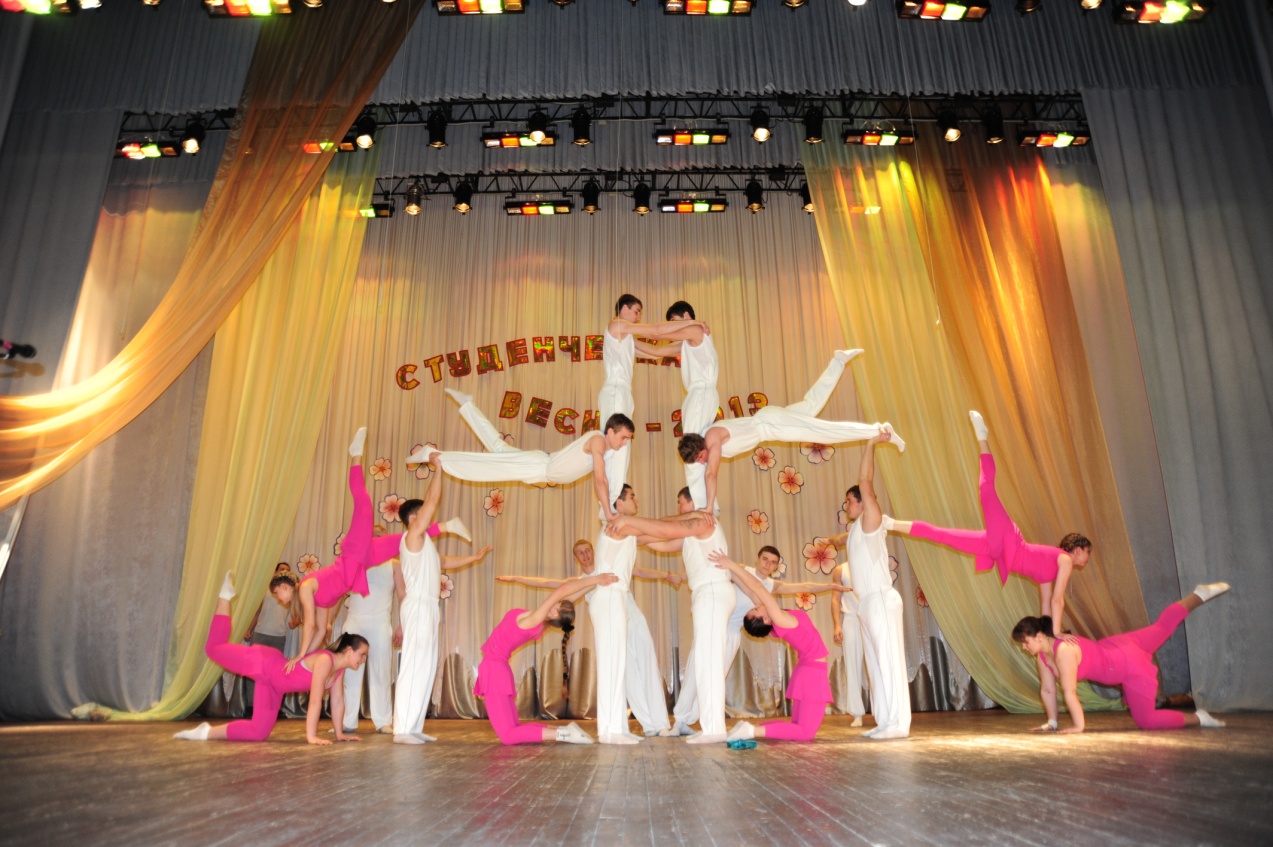 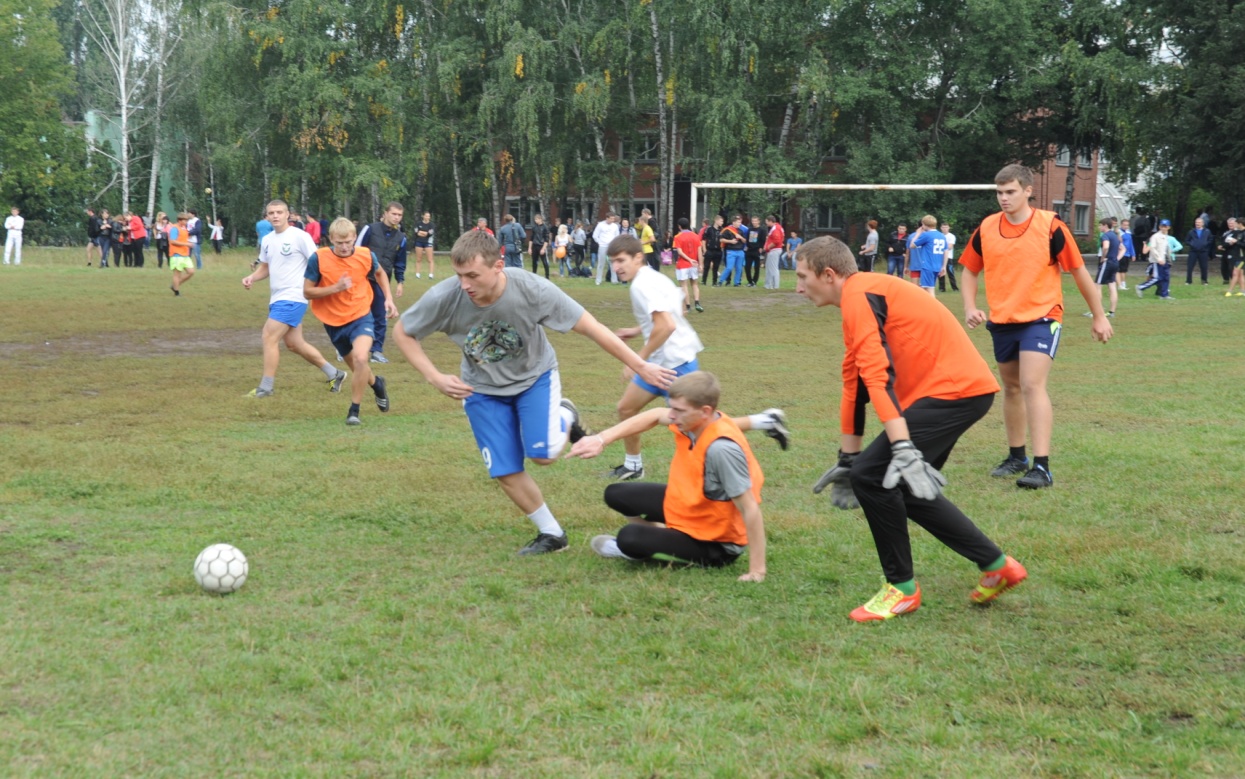 АГРОПРОМЫШЛЕННЫЙ ИНСТИТУТ
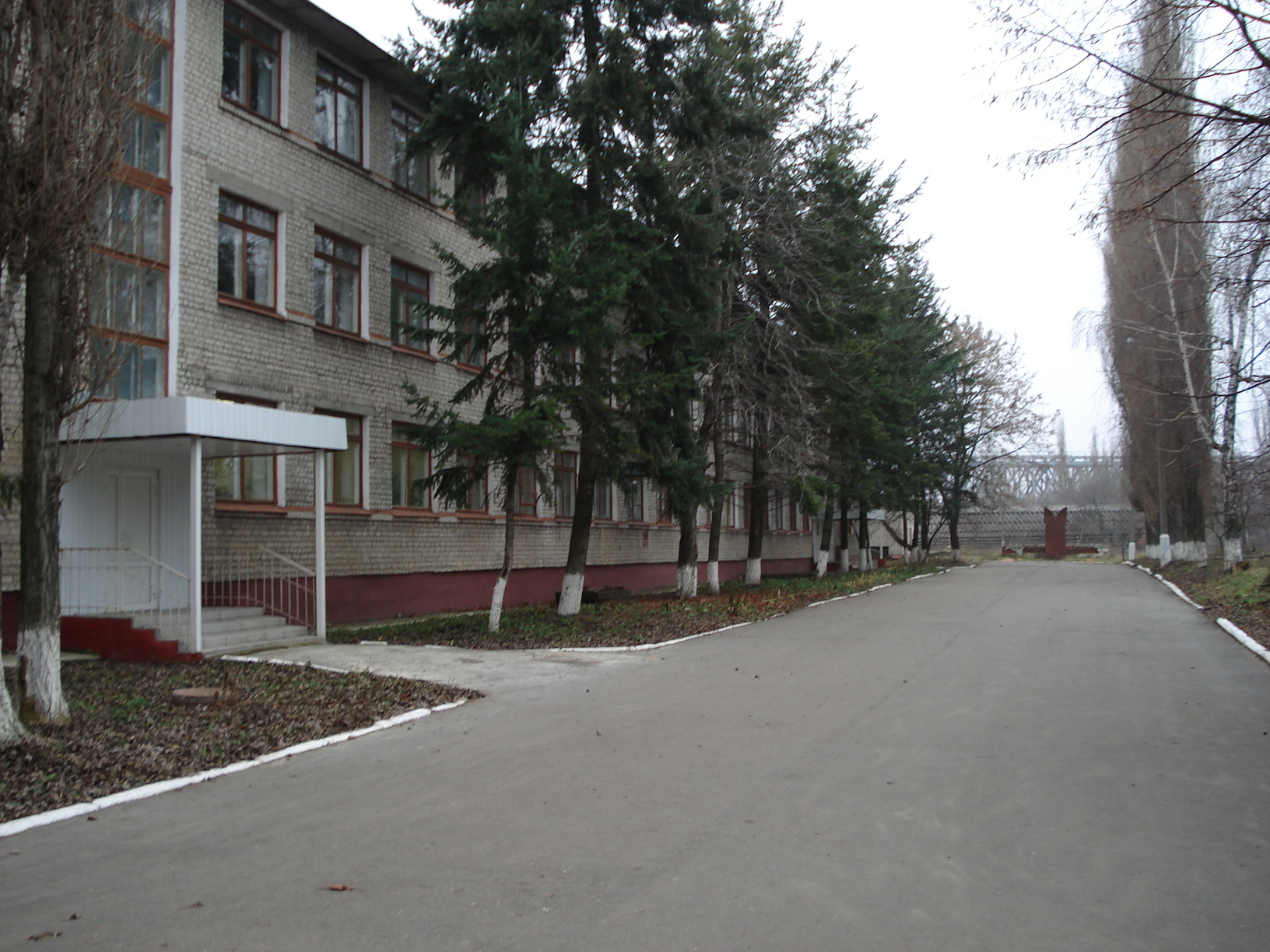 Направление  подготовки: Агрономия (46 чел.)
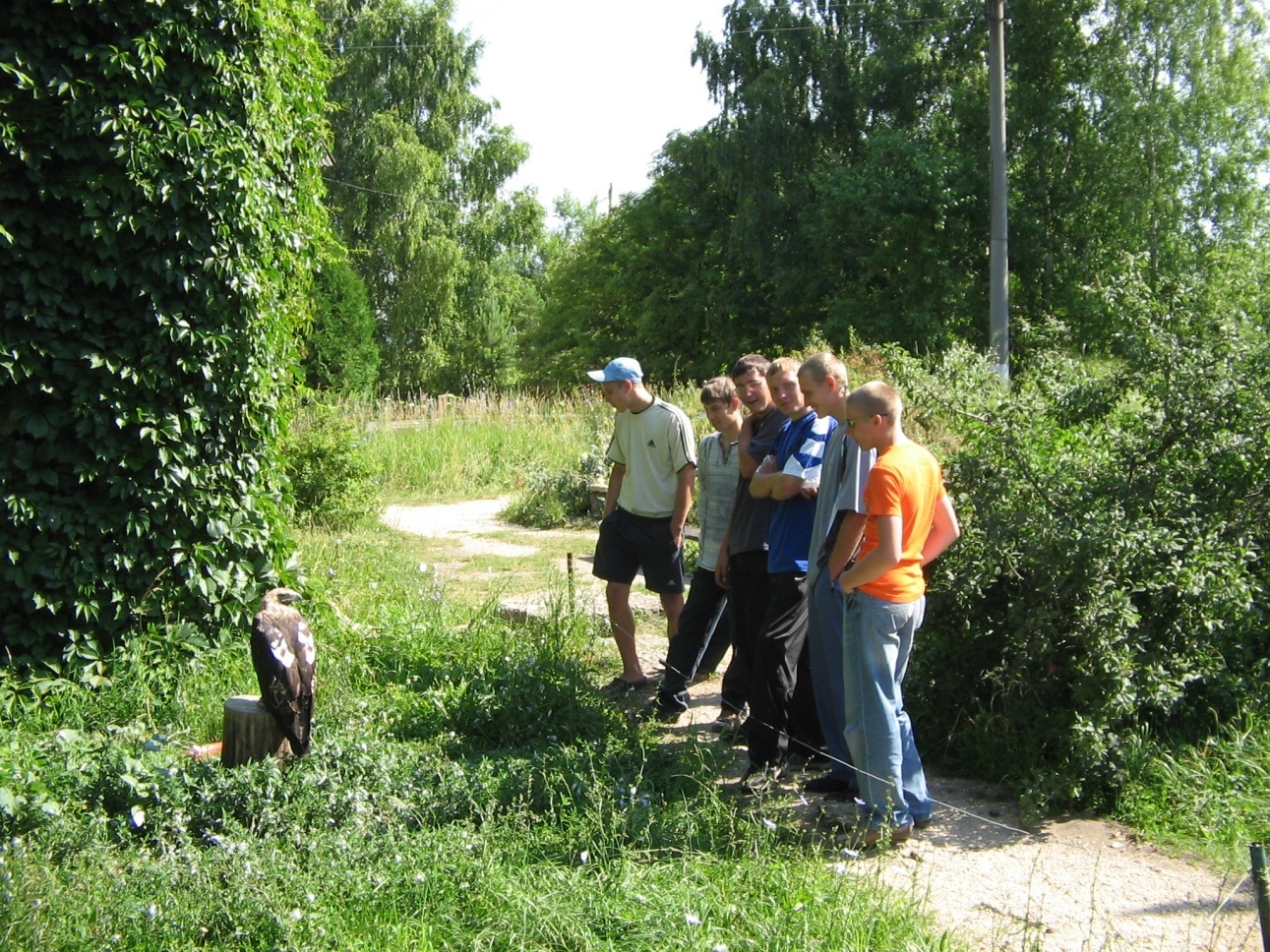 Сфера применения компетенции:
агрономы; 
специалисты в Россельхозцентре,
на  станции защиты растений, 
в таможенных службах и  
научных учреждениях,
ГСИ.
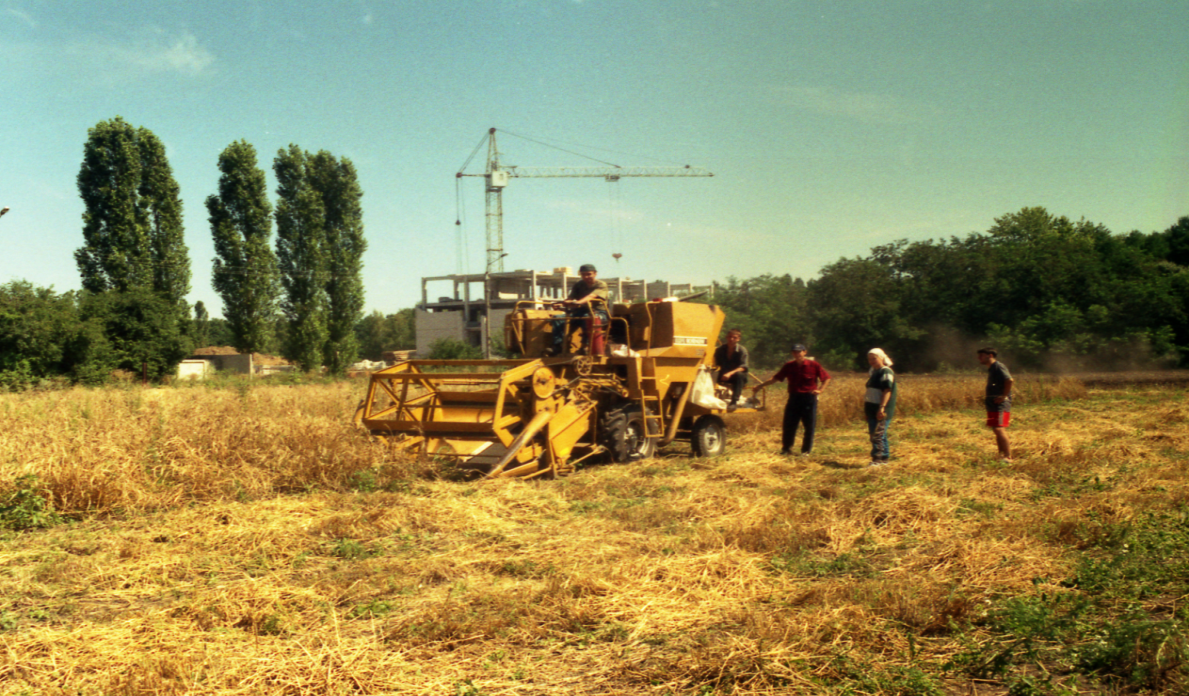 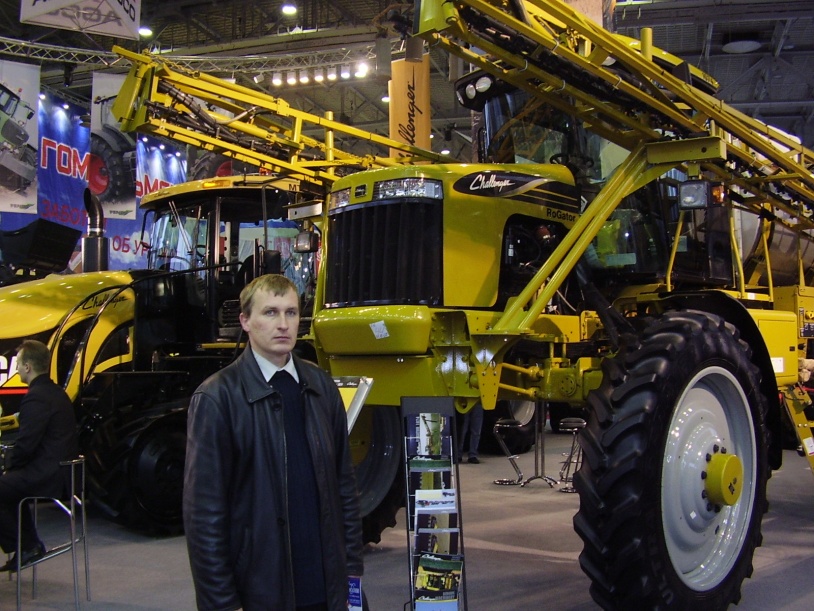 Направление: Агроинженерия (15 чел.)
Сфера применения компетенции:
инженеры-механики  на с/х предприятиях; 
начальники цехов на производственных предприятиях; 
инженеры по технике безопасности и охране труда.
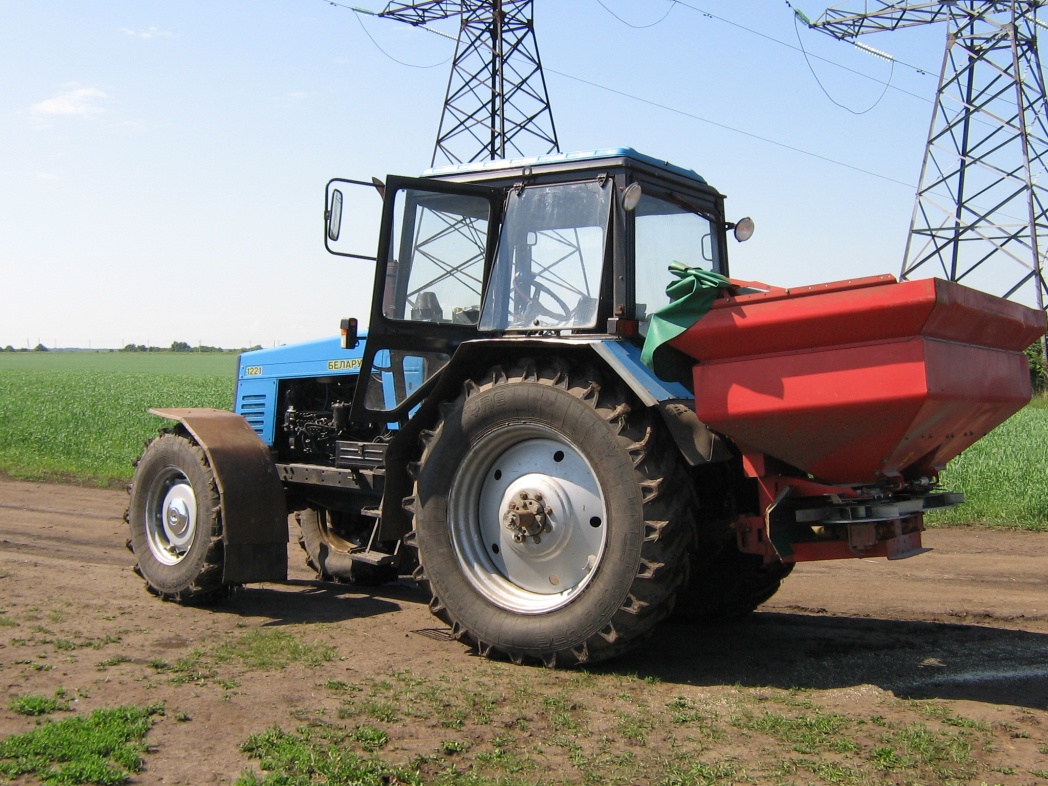 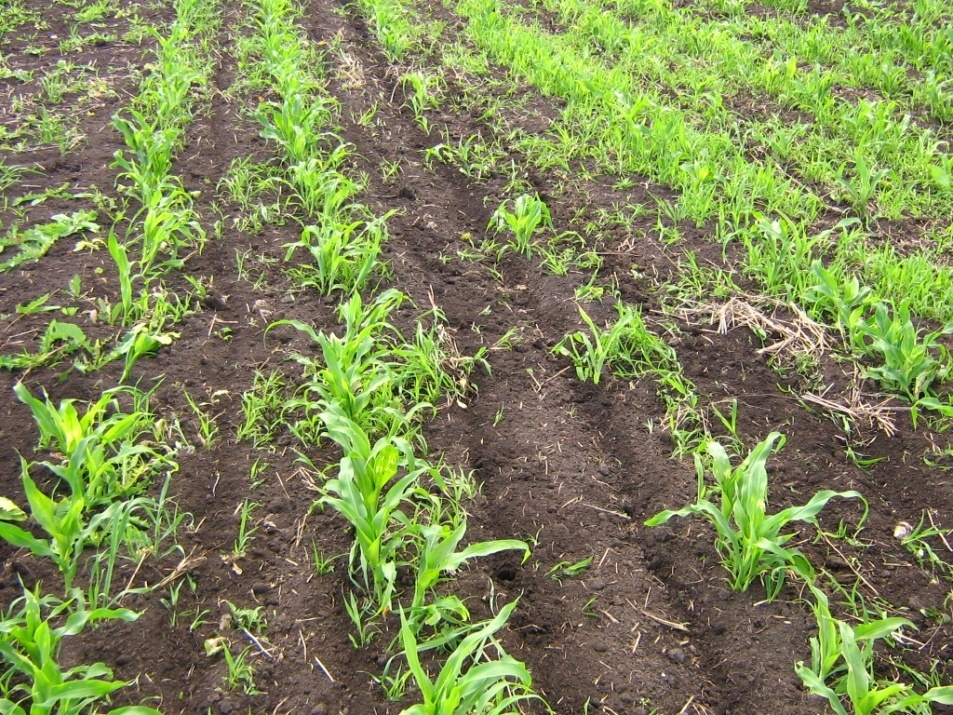 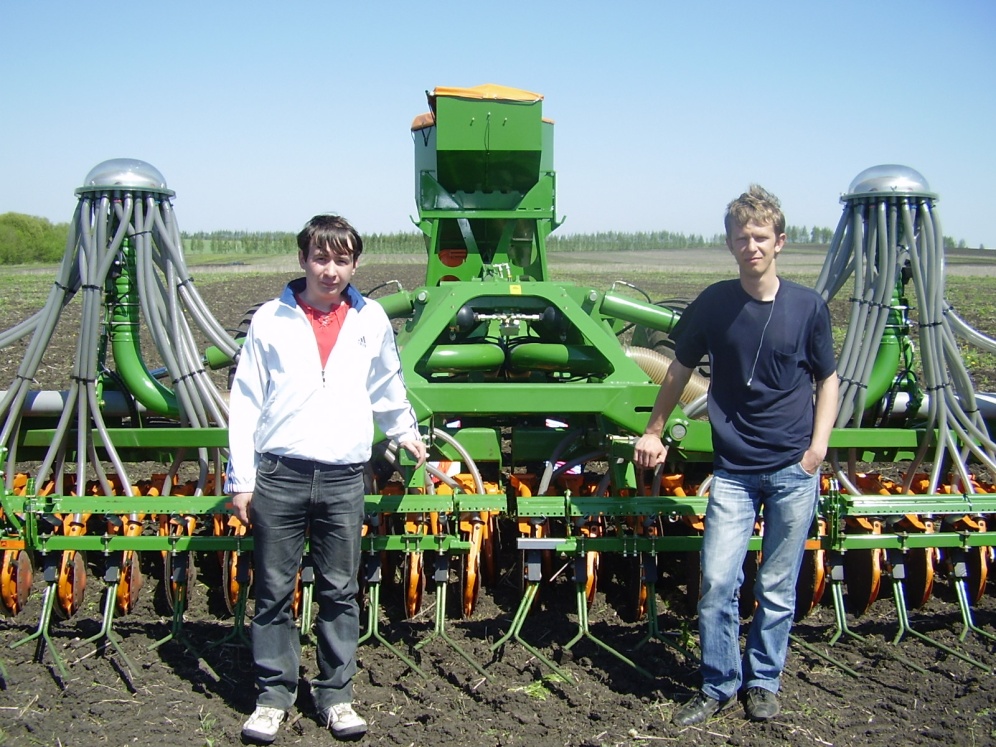 Направление подготовки:
Технология машиностроения  (42 чел.)
Сфера применения компетенции:
менеджер производства на крупных и 
малых предприятиях;
специалисты  конструкторских
бюро и научно-исследовательских институтов и др.
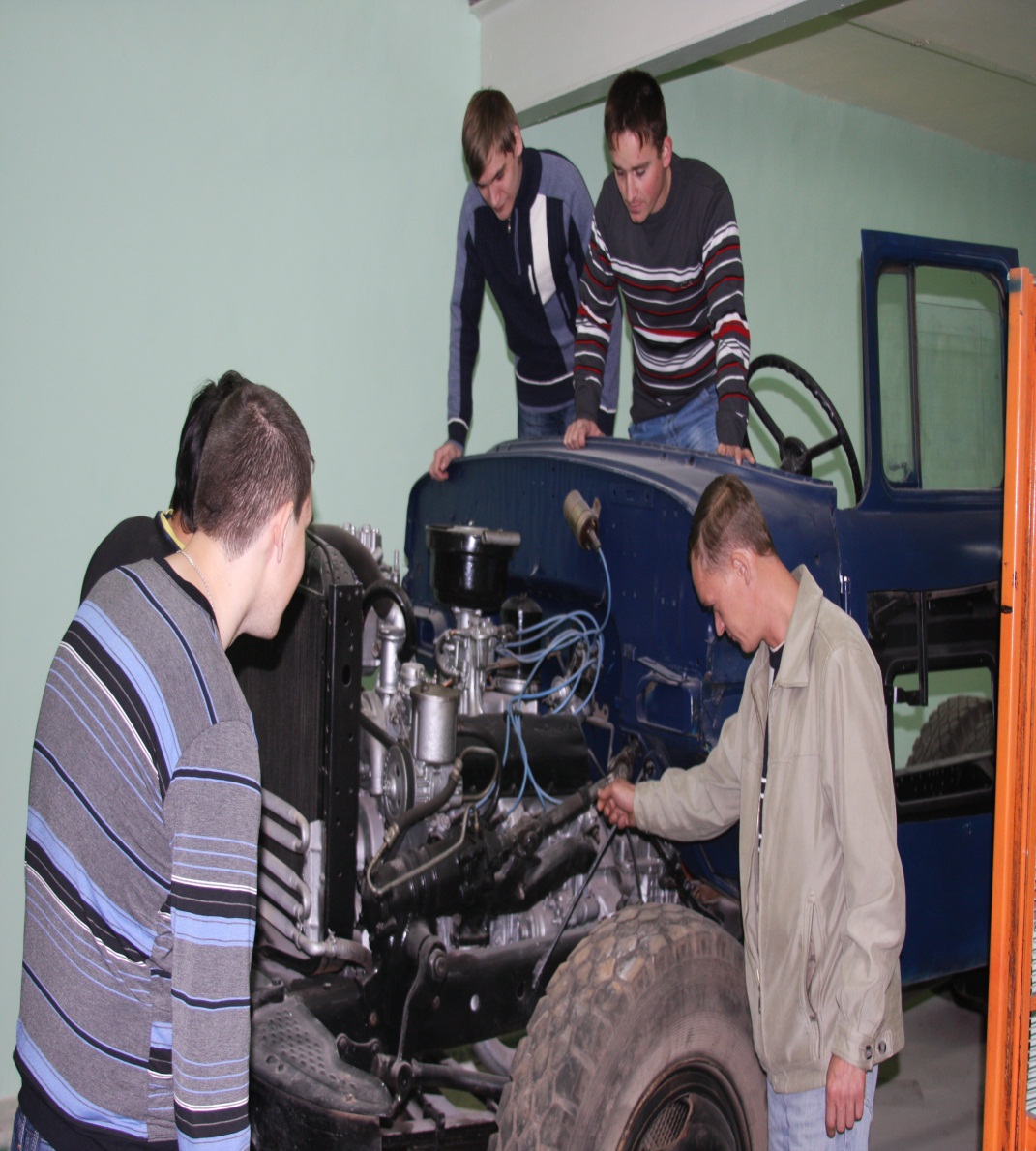 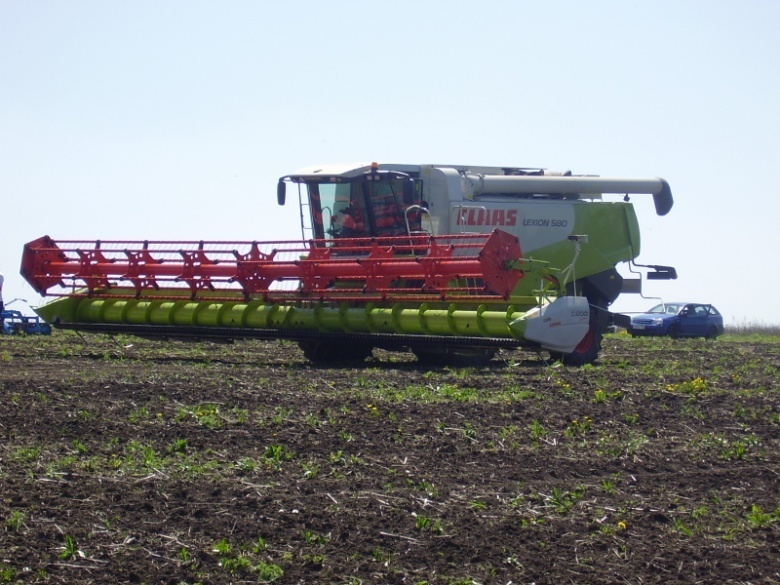 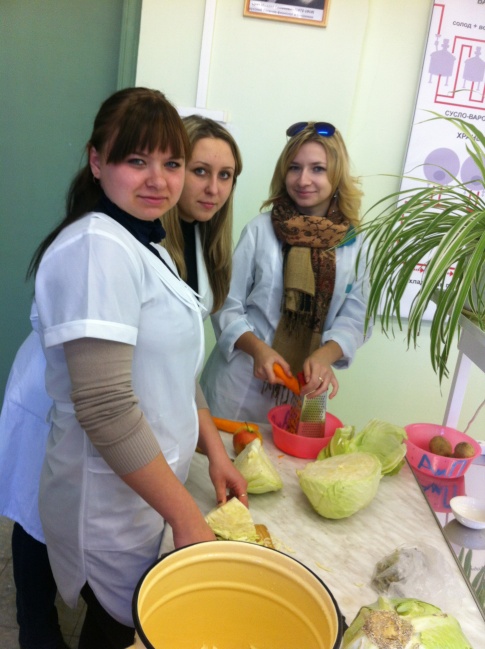 Направление подготовки:  
Технология производства и переработки 
сельскохозяйственной продукции (15 чел.)
Сфера применения компетенции:
перерабатывающие предприятия 
организации по контролю качества 
продуктов питания;
научные учреждения.
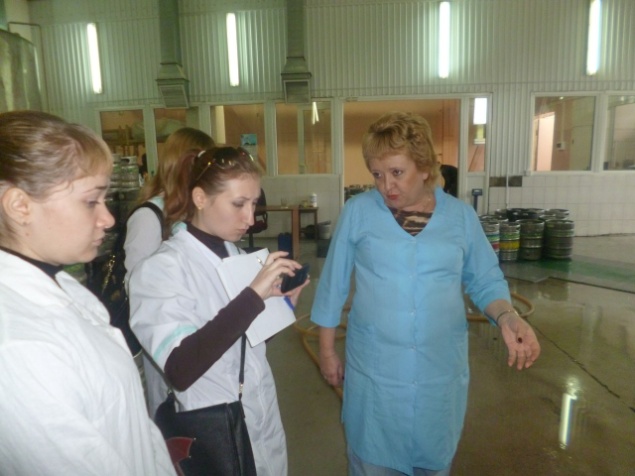 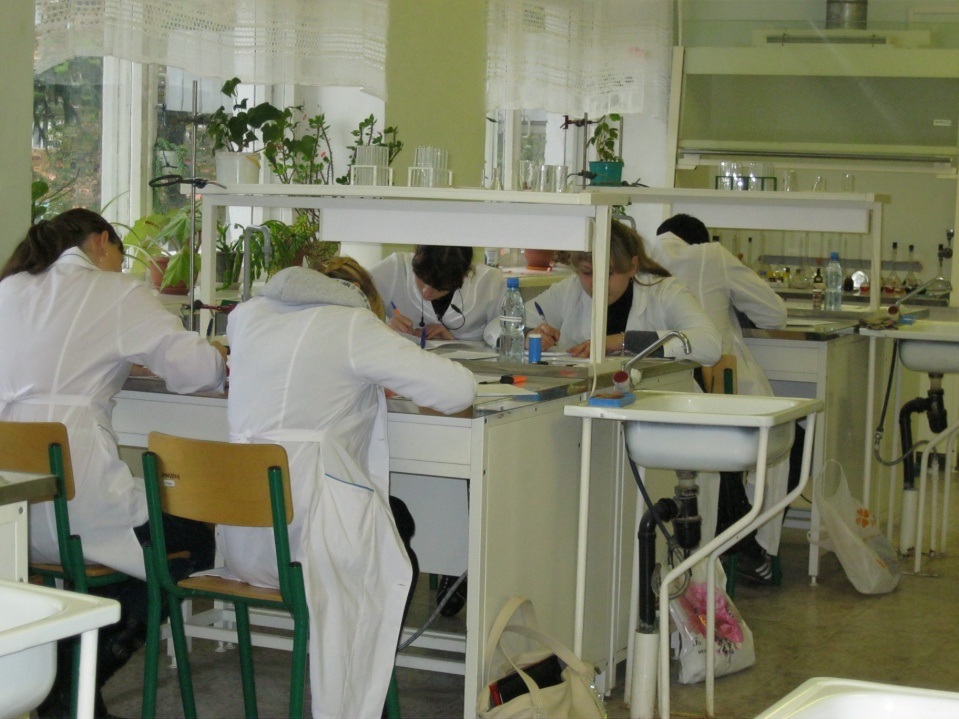 Направление подготовки: 
Техносферная безопасность по профилю «Защита в чрезвычайных ситуациях» (33 чел.)
Сфера применения компетенции:
промышленные предприятия и организации;
Федеральная служба по экологическому, технологическому и атомному надзору;
Государственная инспекция труда; 
Министерство РФ по делам гражданской обороны, чрезвычайным ситуациям и ликвидации последствий стихийных бедствий.
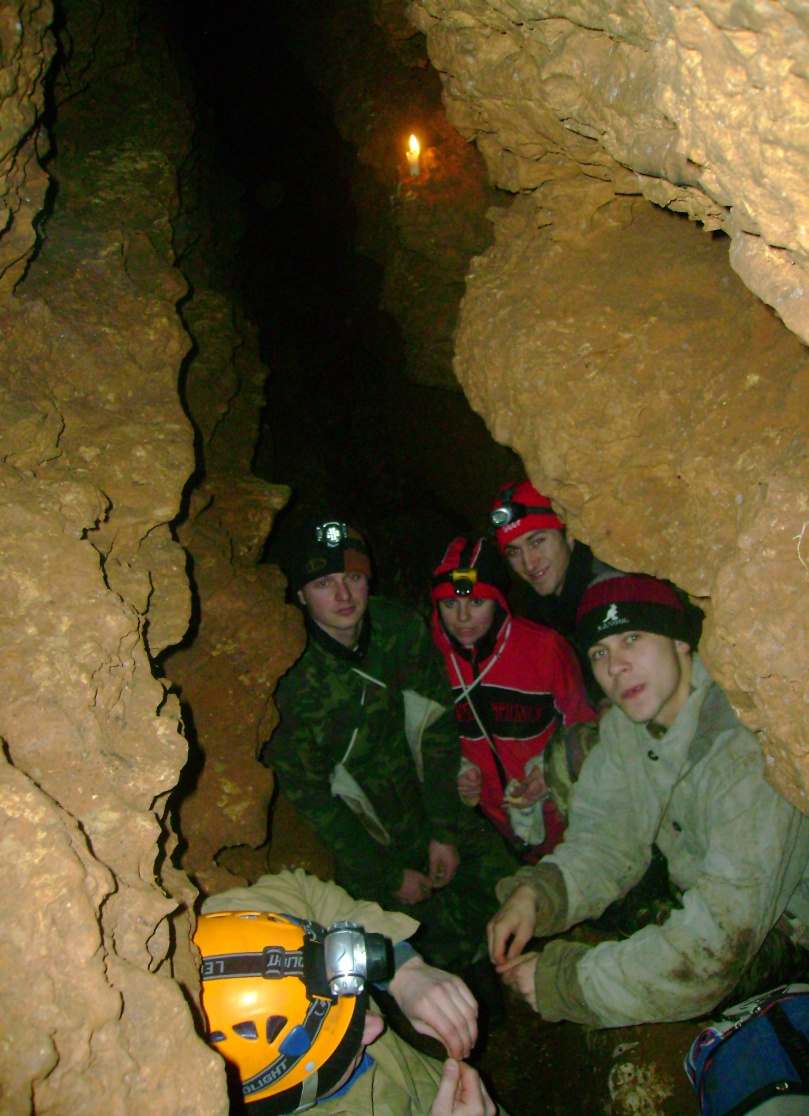 Институт права и экономики
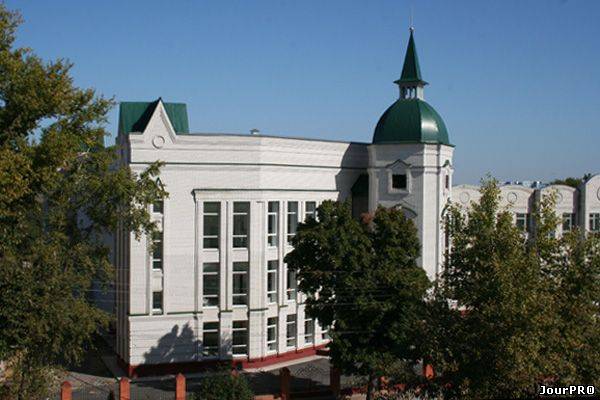 Направление подготовки: Юриспруденция 
по профилям «Уголовное право» (20 чел.); 
«Гражданское право» (20 чел.)
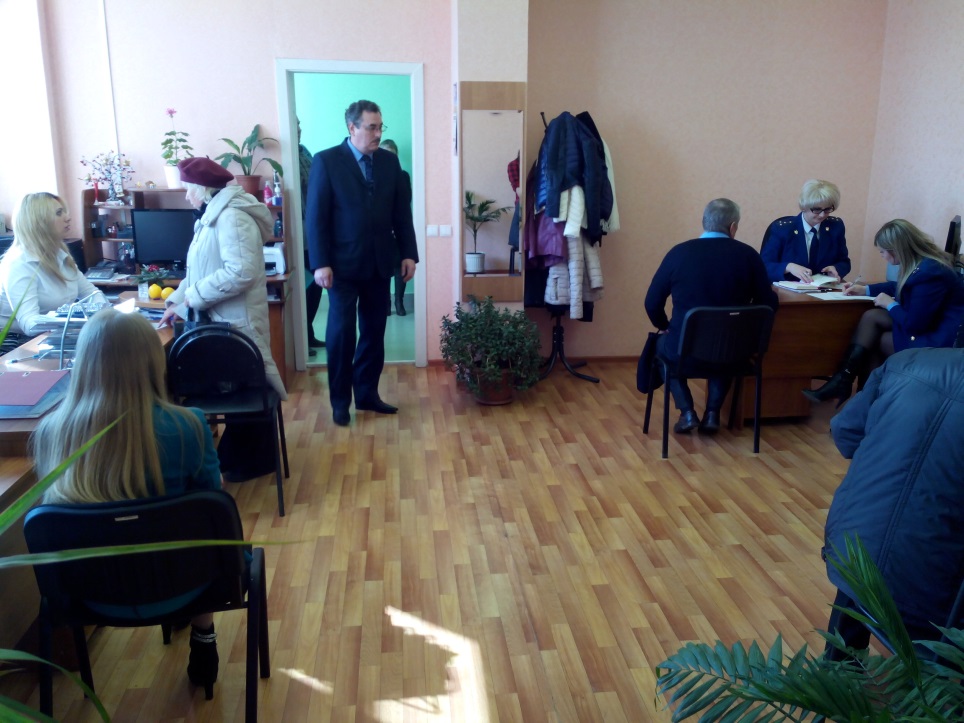 Сфера применения компетенции:
правоохранительные органы (суд, прокуратура, следственный комитет); 
нотариат; 
юридические консультации; 
налоговая инспекция; 
сфера  государственной и муниципальной службы.
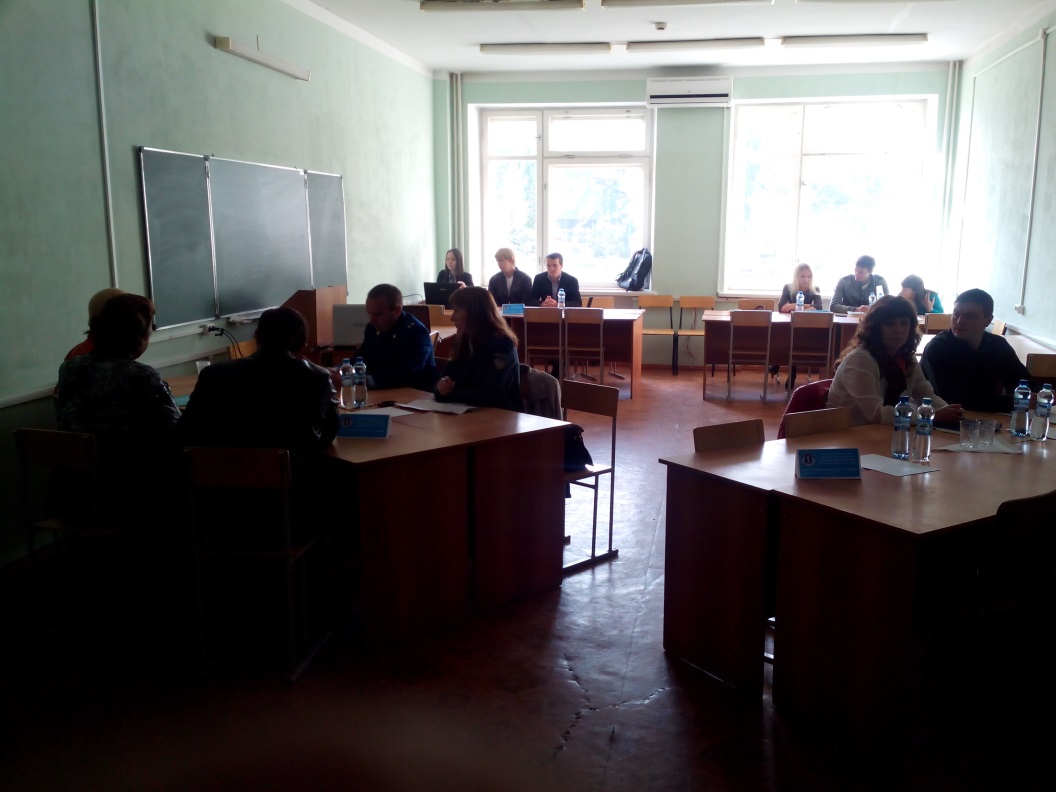 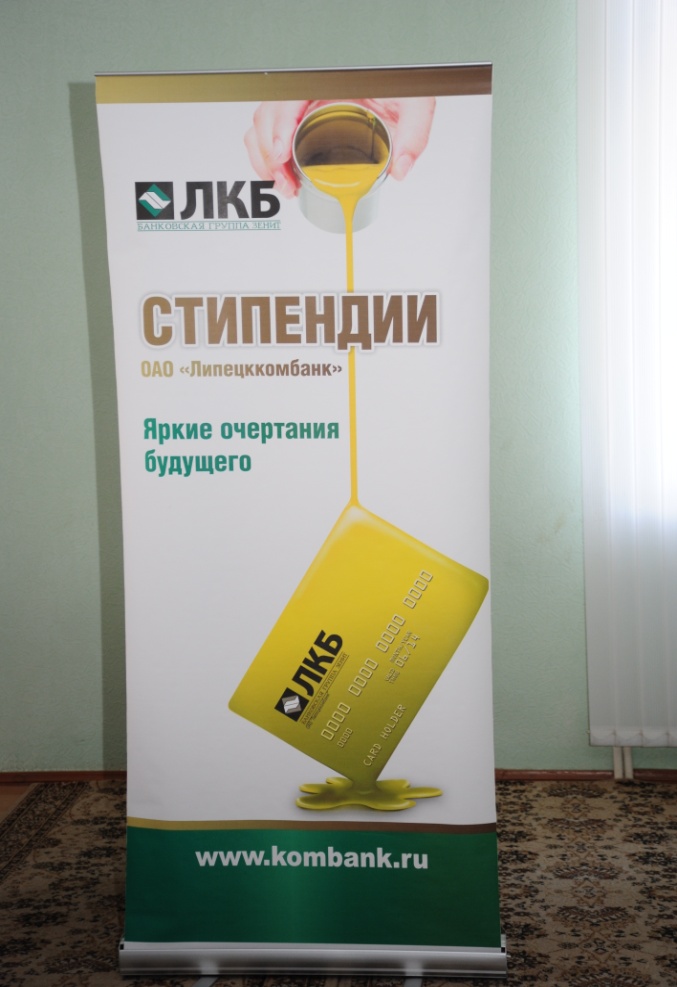 Направление подготовки: Экономика (27 чел.)
Сфера применения компетенции:
экономические, финансовые, маркетинговые, производственно-экономические и аналитические службы;
финансовые, кредитные и страховые учреждения;
органы государственной и муниципальной власти;
академические и ведомственные научно-исследовательские  организации;
образовательные учреждения.
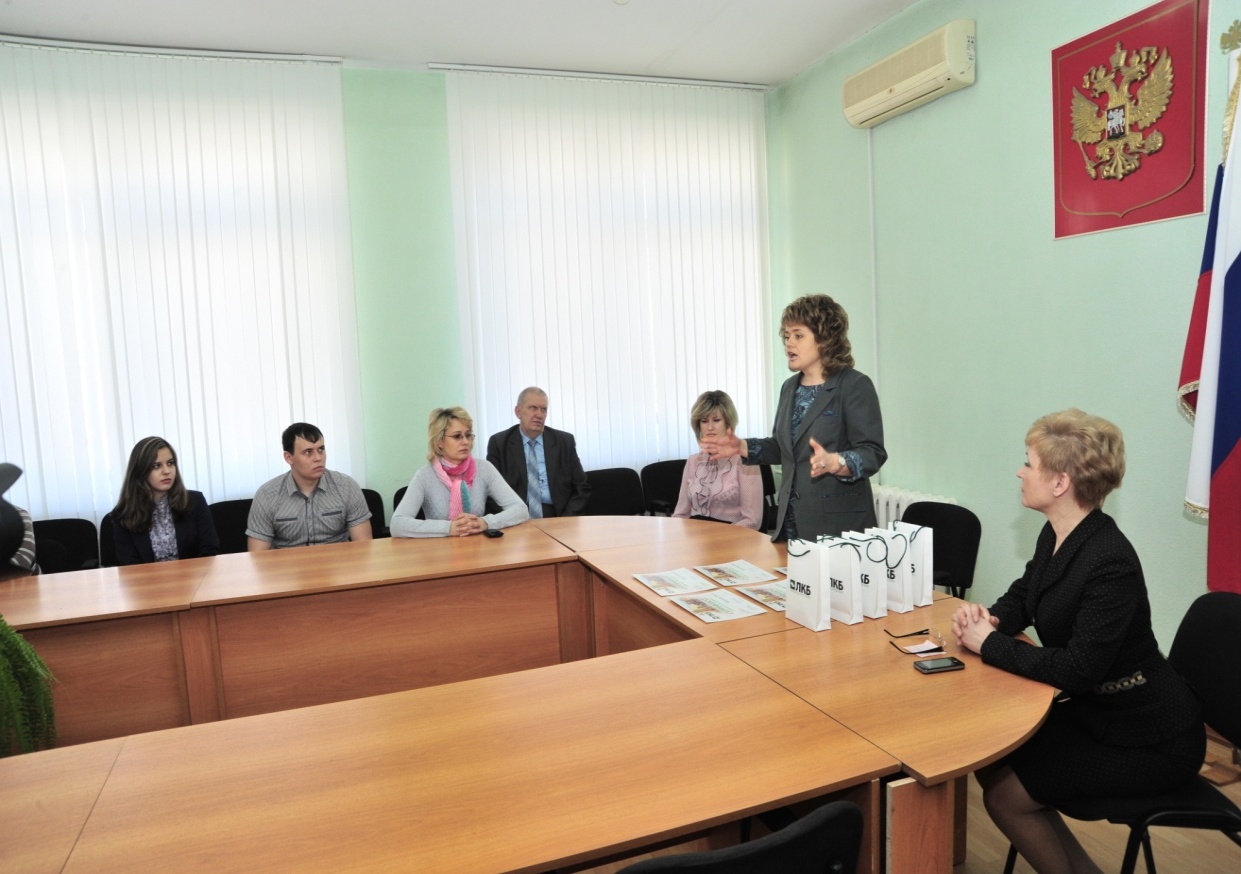 Направление подготовки: 
Государственное и муниципальное управление (8 чел.)
Сфера применения компетенции:
государственная гражданская служба Российской    Федерации по обеспечению исполнения полномочий федеральных государственных органов, государственных органов субъектов РФ;
государственные и муниципальные организации и учреждения;
научно-исследовательские и образовательные организации в сфере государственного и муниципального управления;
политические партии, общественно-политические и некоммерческие организации.
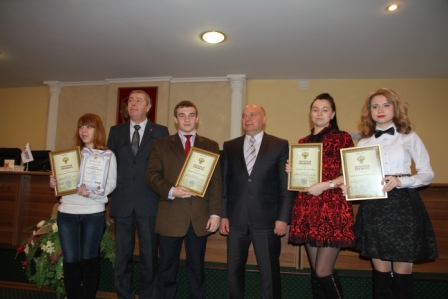 Направление подготовки: 
Менеджмент по профилю  «Производственный менеджмент» (8 чел.)
Сфера применения компетенции:
исполнители или руководители в различных службах аппарата управления;
предприниматели;
управленческие службы корпоративных структур.
Ими гордится университет!
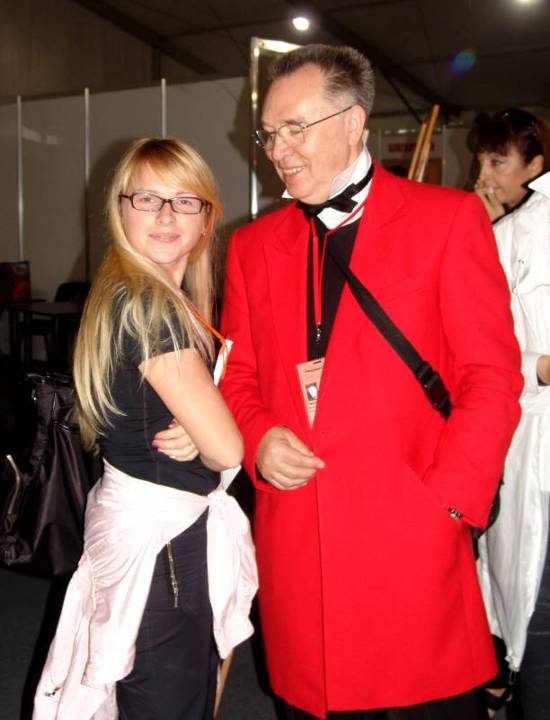 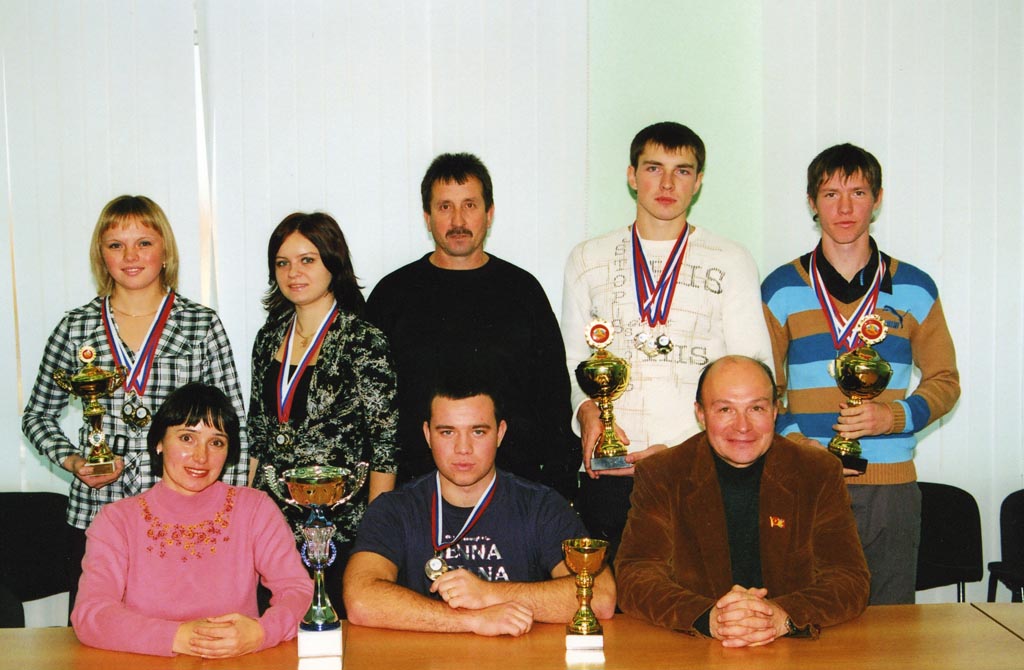 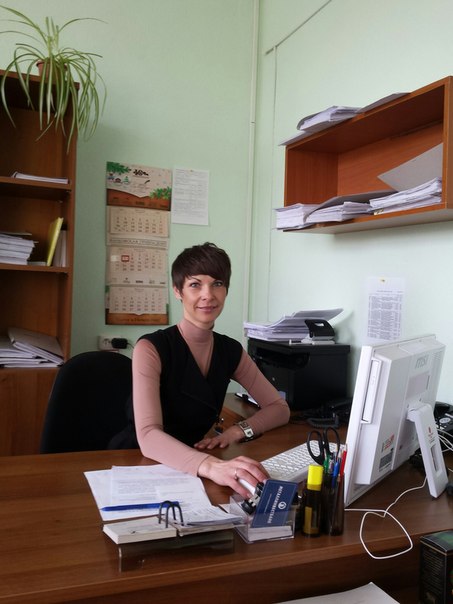 БЕККЕР (ТРОШКОВА) ТАТЬЯНА –  заместитель начальника отдела Липецкого Управления Федеральной антимонопольной службы РФ (ФАС РФ)
ГОЛОСНОЙ ОЛЕГ АЛЕКСАНДРОВИЧ – заместитель начальника управления Департамента по культурному наследию города Москвы
ЛОСЕВА НАТАЛЬЯ ЕВГЕНЬЕВНА -  
заместитель генерального директора по
юридическим вопросам ОАО «Институт
Теплоэлектропроект» г. Москва,
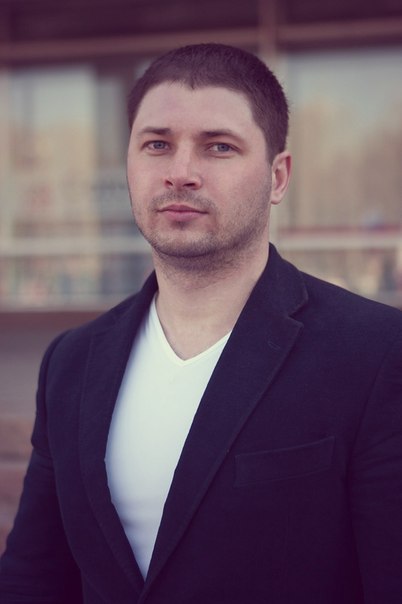 КОНОПАЦКИЙ ВИКТОР ВИКТОРОВИЧ
- Председатель Палаты молодых законодателей при Совете Федерации Федерального Собрания РФ
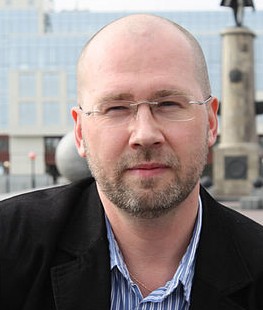 МАЛЬКО СЕРГЕЙ ВАСИЛЬЕВИЧ– начальник отдела профессионального образования и науки управления образования и науки Липецкой области
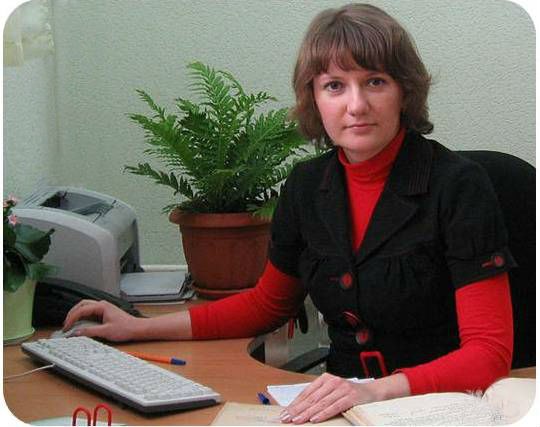 ПОПОВА ЮЛИЯ ВИКТОРОВНА- зам.генерального директора государственного 
архива Воронежской области
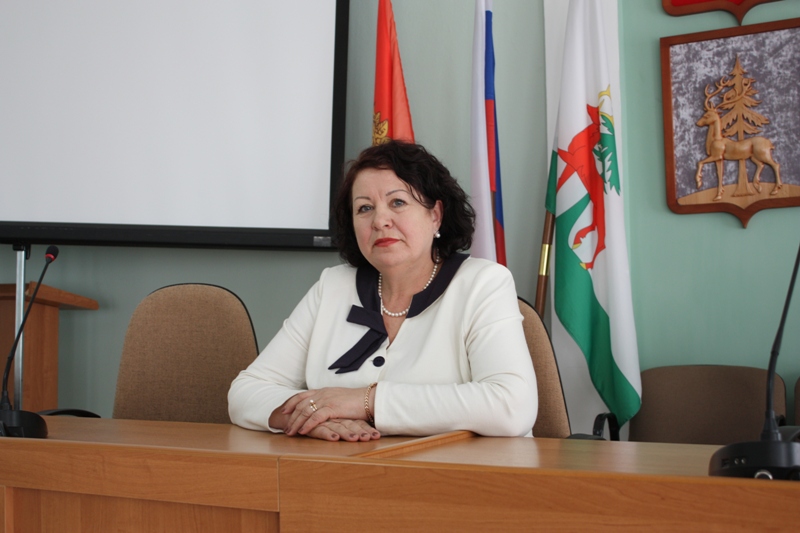 РОМАШИНА ТАТЬЯНА ФЕДОРОВНА- заместитель главы администрации города Ельца
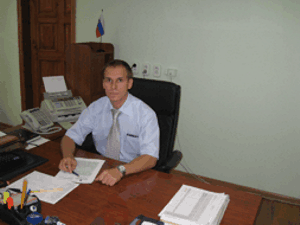 ЩЕПЕТИЛЬНИКОВ ВИКТОР НИКОЛАЕВИЧ-
директор ОКУ «Елецкий городской ЦЗН»
ГРОШЕВ АЛЕКСАНДР ИГОРЕВИЧ - 
директор ООО «Канцлер», официальный 
представитель торговых марок «Berlingo»
и «Фармат» в Липецкой области,
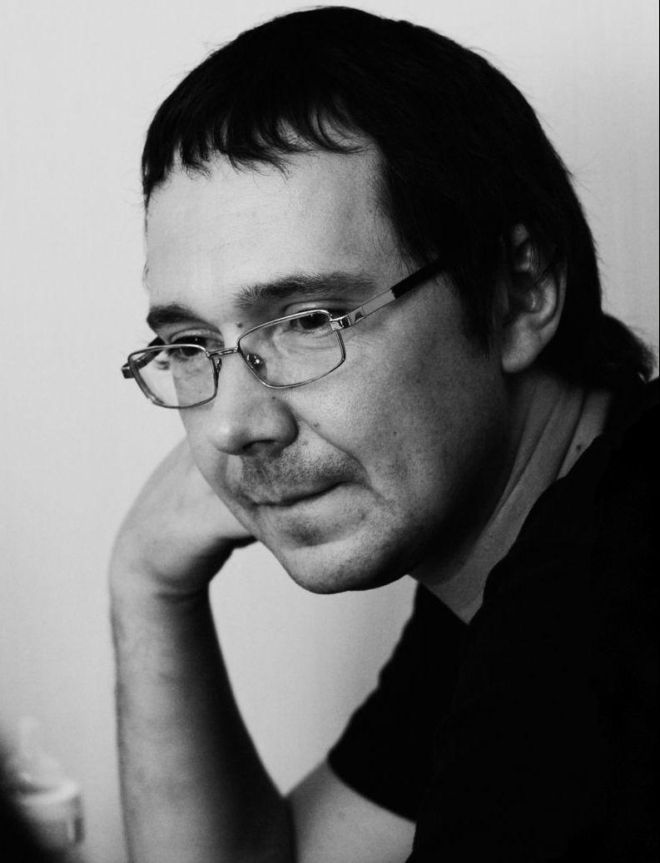 ТРОШКОВ АЛЕКСЕЙ  ВЛАДИМИРОВИЧ - директор клиентского центра № 1 г. Елец ПАО " Лето Банк"
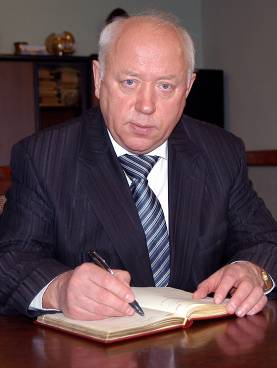 КУЗОВЛЕВ ВАЛЕРИЙ ПЕТРОВИЧ – доктор педагогических наук, профессор, ректор ЕГУ им.И.А. Бунина (1987-2013 гг.)
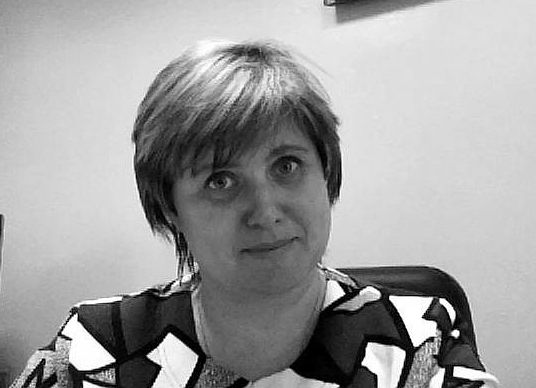 БАБАЙЦЕВА ВИКТОРИЯ  ЮРЬЕВНА -  
директор Елецкого государственного 
колледжа искусств им. Т.Н. Хренникова
СОЦКАЯ МАРГАРИТА ЮРЬЕВНА – 
Директор МБОУ лицей №24
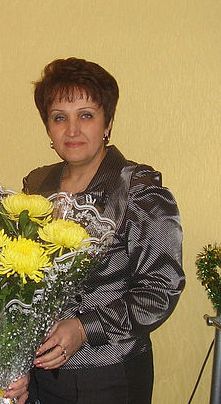 АНТРОПОВА ЛЮДМИЛА НИКОЛАЕВНА –
директор МБОУ СОШ с. Талица
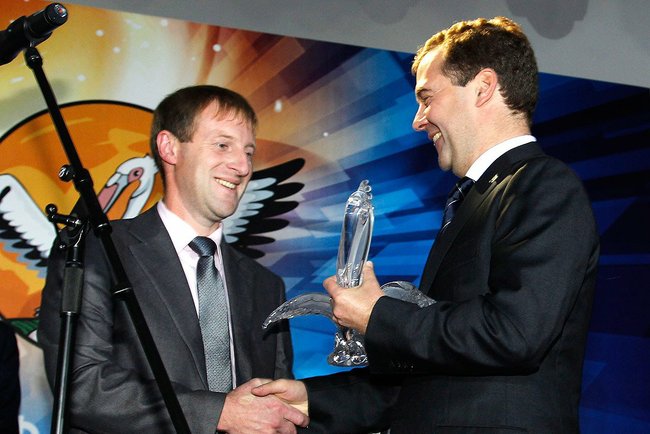 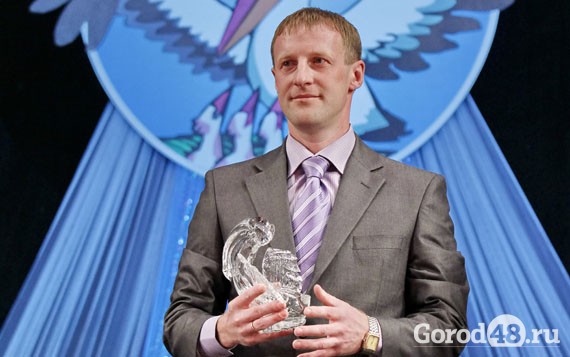 ОВЧИННИКОВ АЛЕКСЕЙ ВАСИЛЬЕВИЧ - стал победителем Всероссийского конкурса «Учитель года» в  2011 году
ЧЕБОТНИКОВА НАТАЛЬЯ НИКОЛАЕВНА
заведующая МБДОУ детский сад № 42
«Колобок» г. Ельца
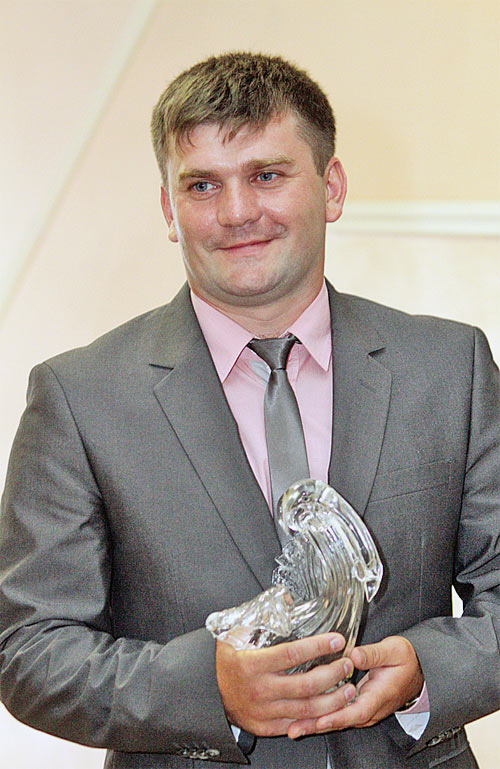 АЛИЕВ СЕРГЕЙ СЕРГЕЕВИЧ –лучший учитель Липецкой области 2013 года
КРАВЦОВ АНДРЕЙ - Заслуженный мастер спорта России, мастер спорта России международного класса по гиревому спорту, 9-ми кратный чемпион мира, 5-ти кратный чемпион Европы
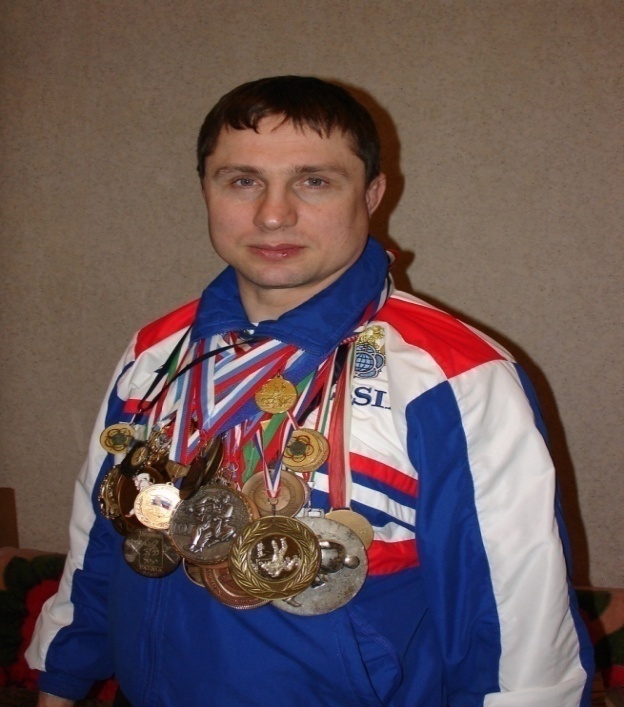 САВЧИШКИН ДМИТРИЙ - Мастер спорта России международного класса по дзюдо. Участник XXVI Олимпийских игр (США, Атланта, 1996 г), призёр чемпионата Европы по дзюдо. Председатель комитета по физической культуре и спорту администрации города Ельца
ХАРИТОНОВА АННАМастер спорта России международного класса по дзюдо и самбо. Участник XXIX Олимпийских игр (Китай, Пекин, 2008 г), чемпионка Европы и мира по самбо (2013 г.), чемпионка Всемирной Универсиады по самбо (Россия, Казань, 2013 г).
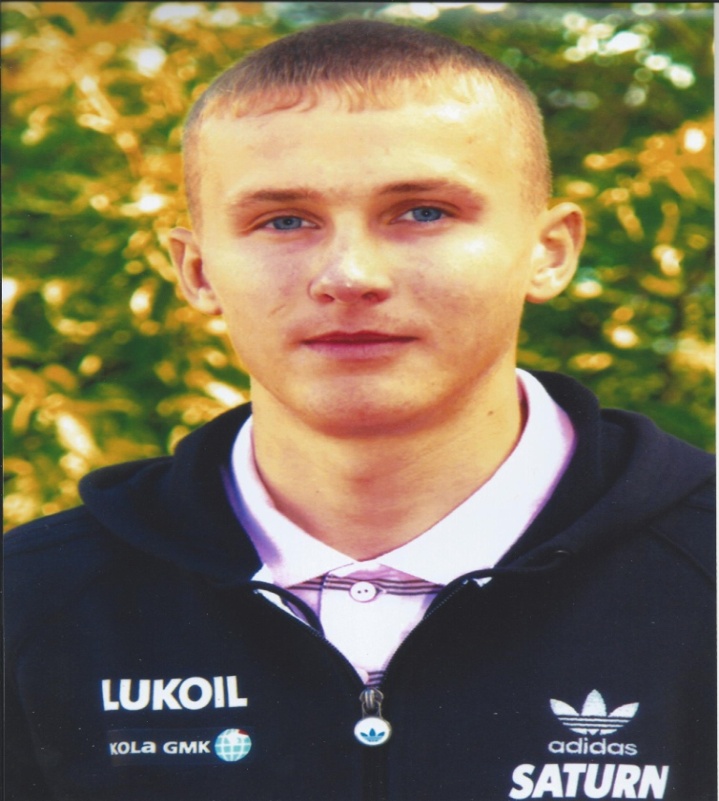 ВИКУЛИН ПАВЕЛ -Мастер спорта России международного класса по лыжным гонкам. Призёр первенства Мира среди молодежи до 23 лет
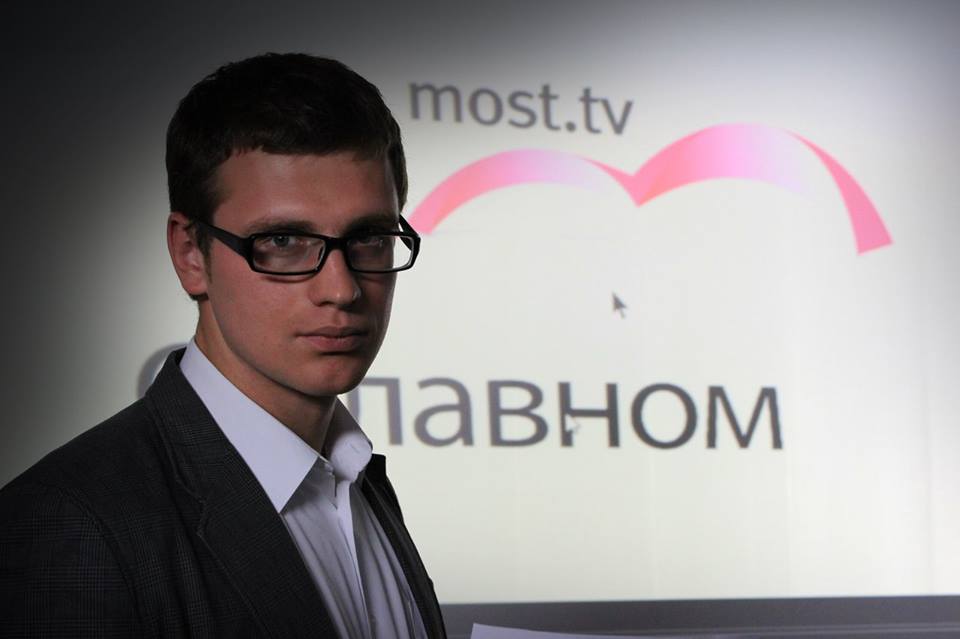 ЖДАНОВ АНДРЕЙ–
главный редактор
информационного портала 
MOST-TV
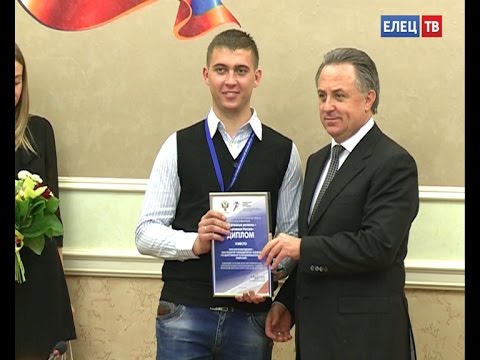 ЗУЕВ СЕРГЕЙ–
шеф-редактор ЕТРК «Елец»
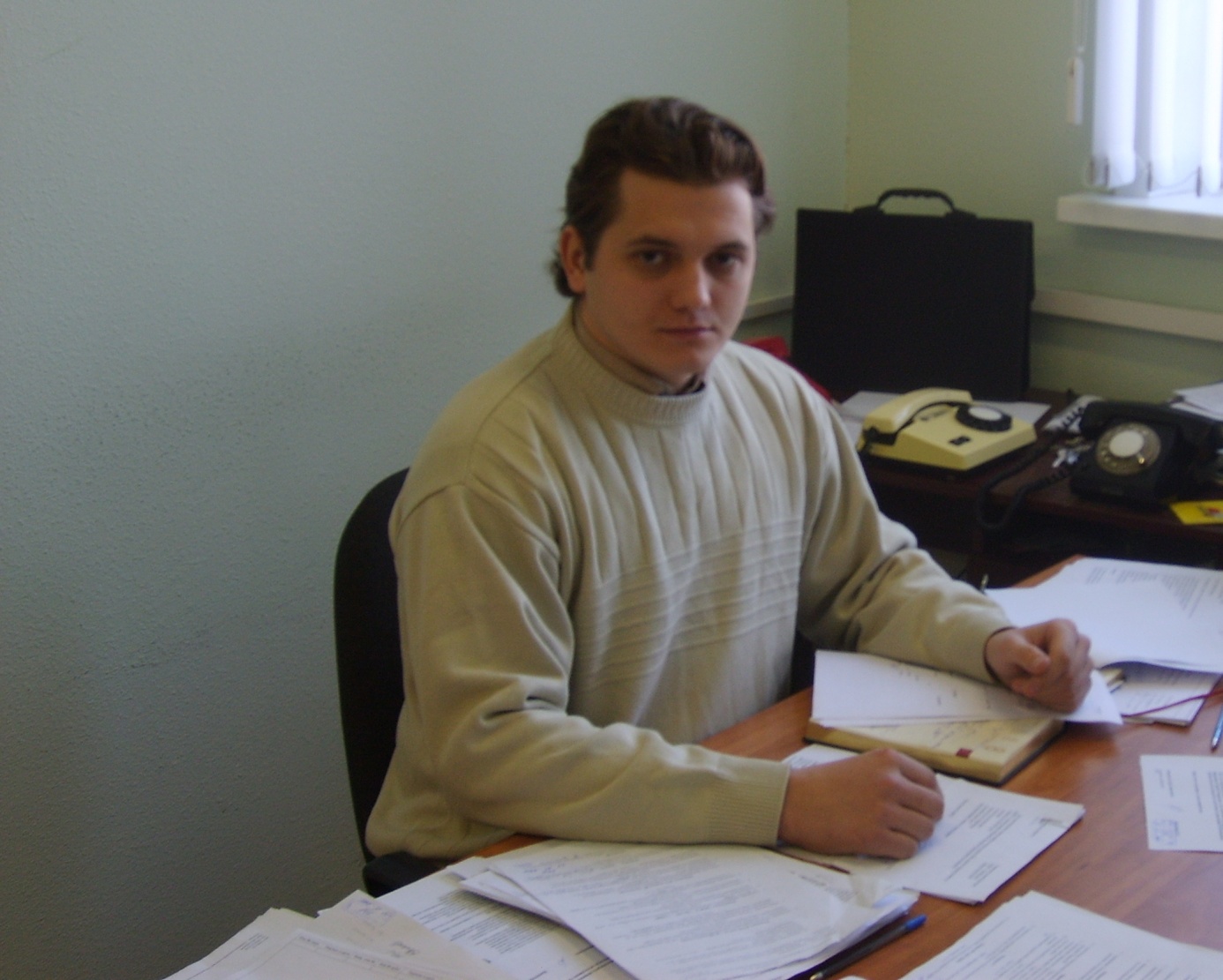 НОВОСЕЛОВ ВАЛЕРИЙ – главный конструктор ОАО «Энергия»
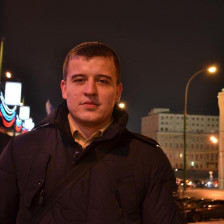 АСЕЕВ МАКСИМ ВАСИЛЬЕВИЧ –
инженер-конструктор ОАО «Энергия»
ГОЛОВ ИВАН ИГОРЕВИЧ–
инженер-конструктор ПАО
«Елецгидроагрегат»
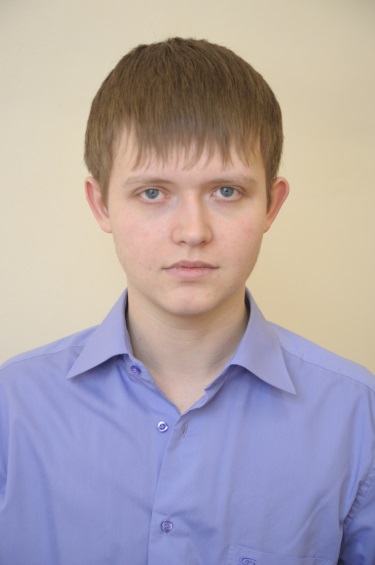 ФЕТИСОВ КОНСТАНТИН СЕРГЕЕВИЧ – 
инженер-конструктор ПАО «Елецгидроагрегат»
РОДИОНОВ АЛЕКСАНДР ВЛАДИМИРОВИЧ -  инженер-конструктор ПАО «Елецгидроагрегат»
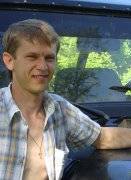 ЛИВЕНЦОВ ИВАН –  
агроном в ООО «Колос Агро» Елецкого района
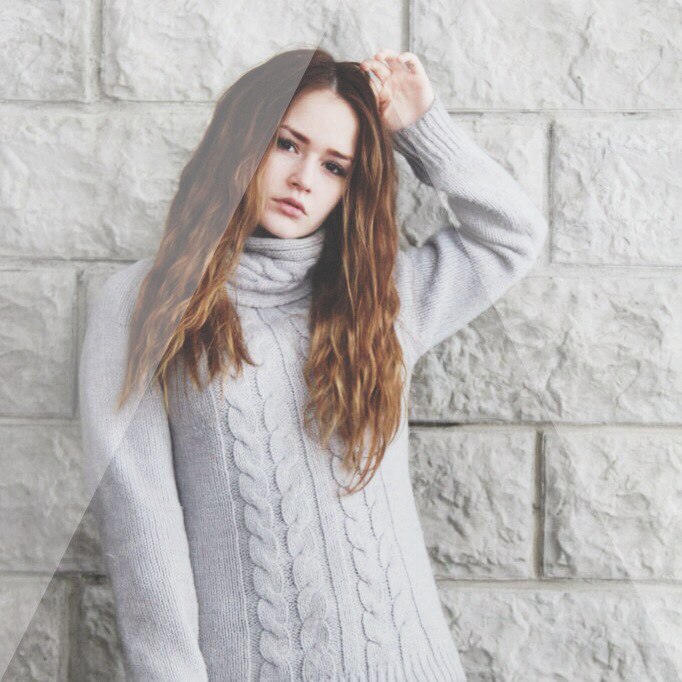 ПОПОВА ОЛЬГА АЛЕКСАНДРОВНА -зам.генерального директора ООО «ТурТрансВояж»г. Москва
ШИБАЕВА АЛЕНА – дизайнер в фирме  «Zolla», г. Москва
ТИМОФЕЕВ ИВАН- специалист
международного отдела 
Аньшанского педагогического
университета (Республика Китай).
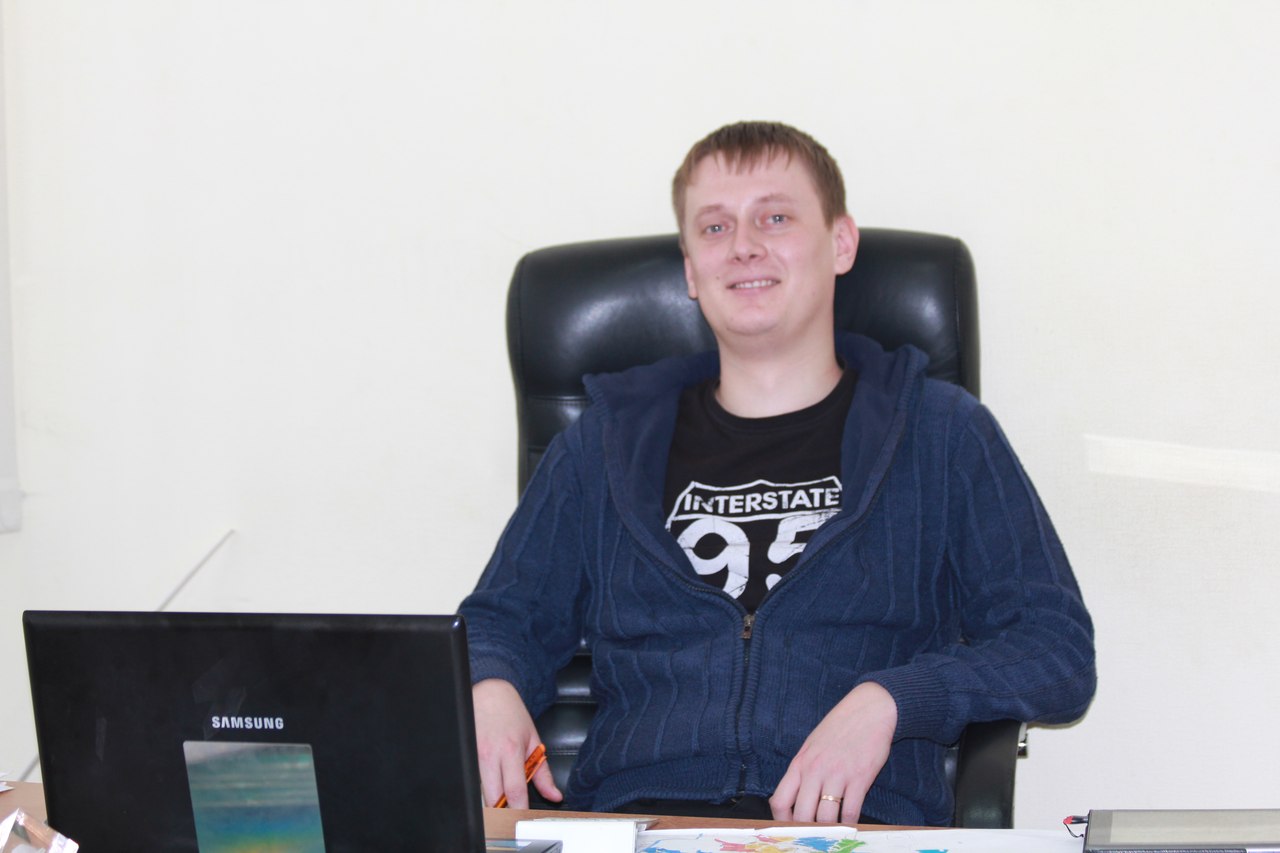 СТРЕКАЛОВ РОМАН – 
агроном в ООО Агрофирма «Трио»
И МНОГИЕ,  МНОГИЕ ДРУГИЕ.